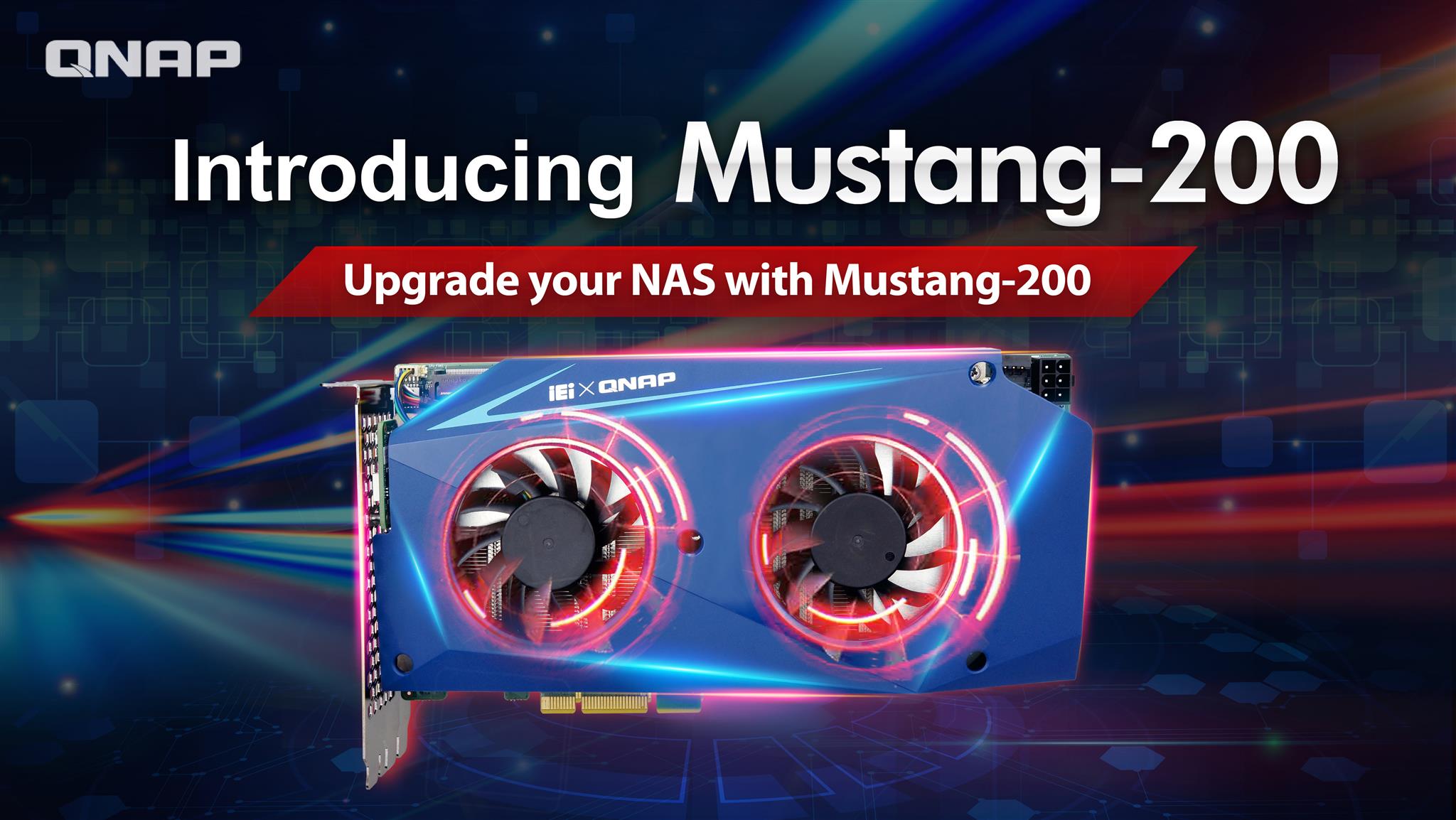 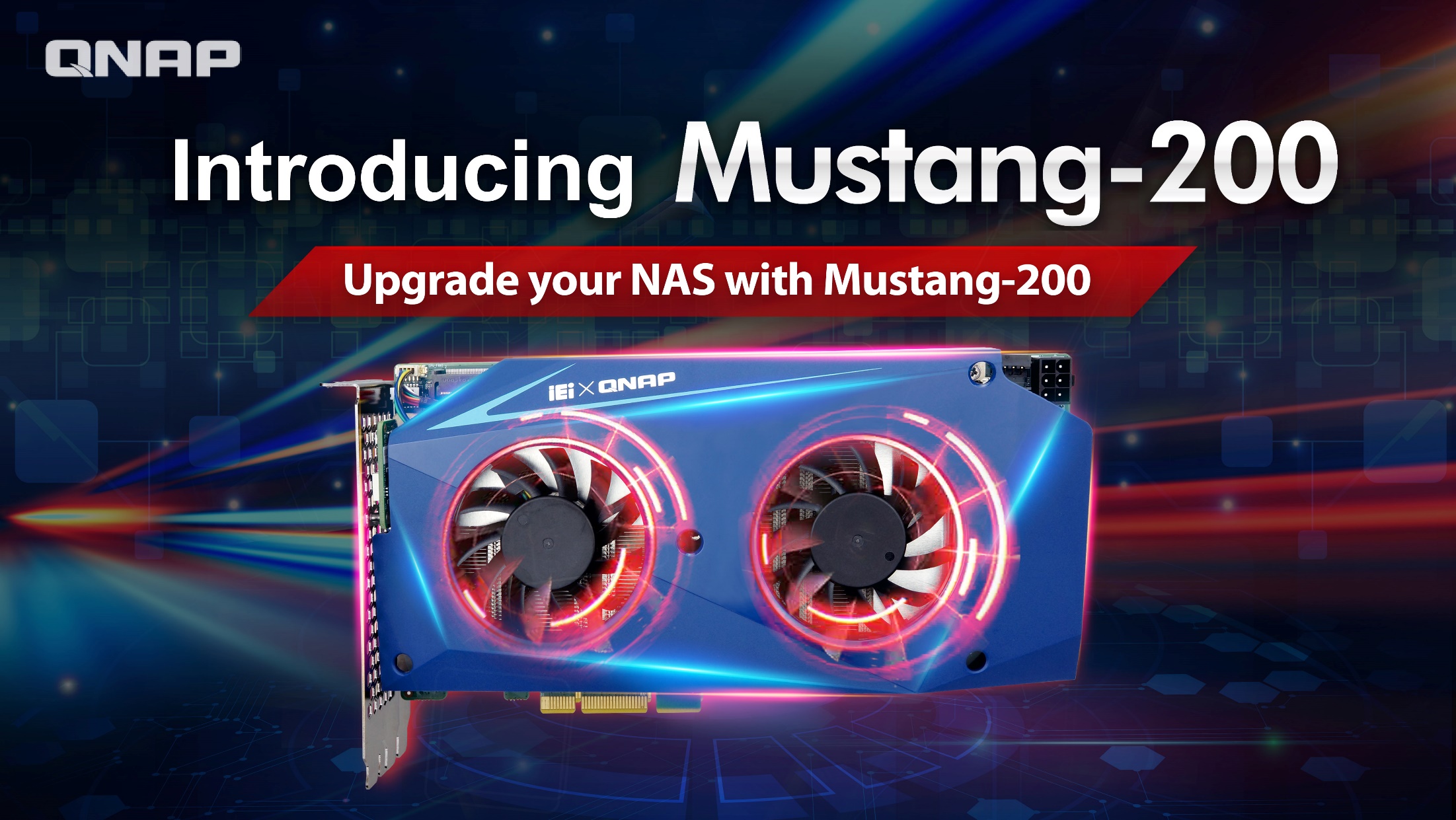 Demand increases for storage and computing
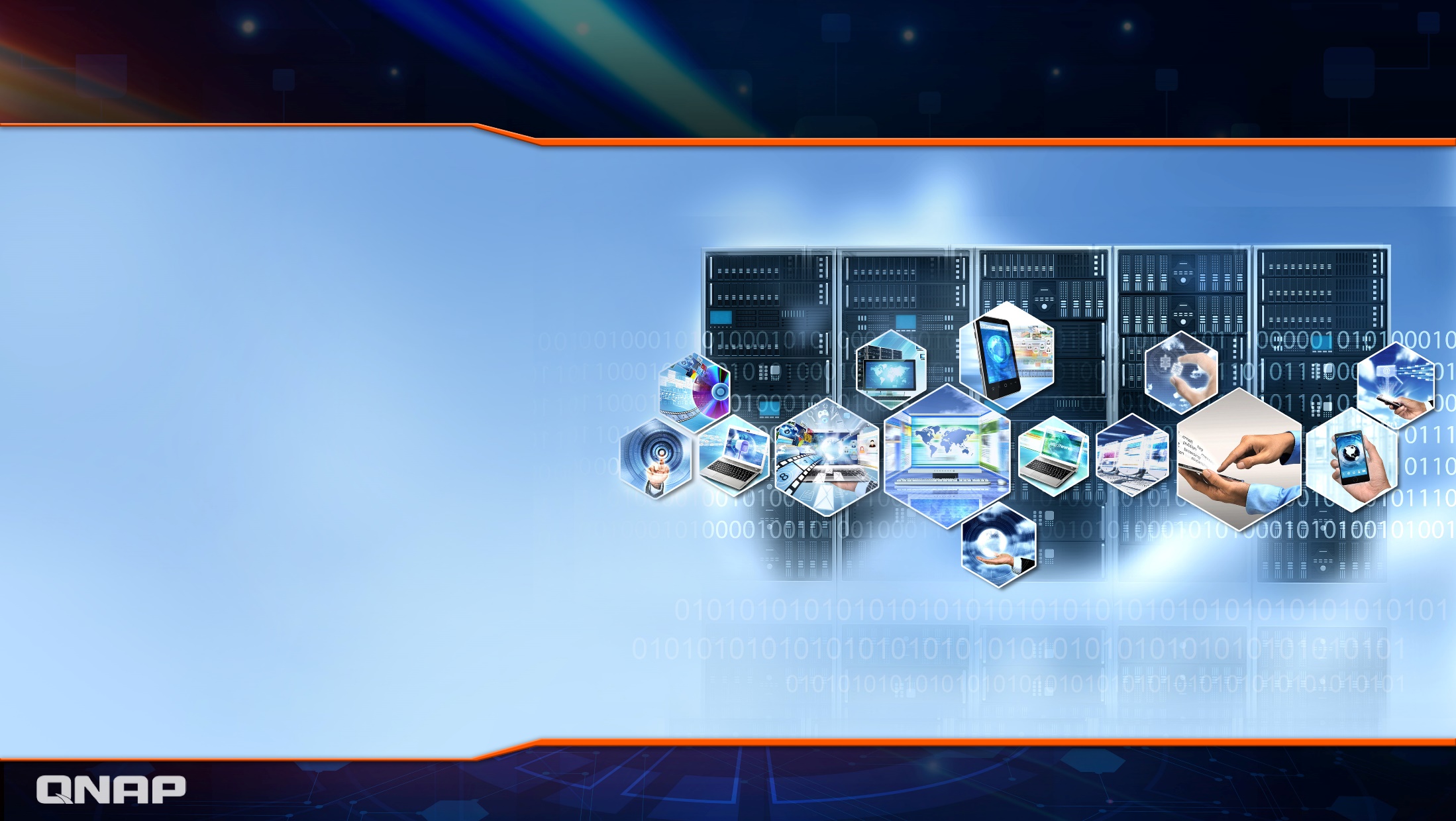 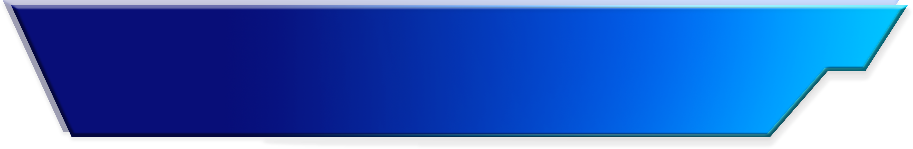 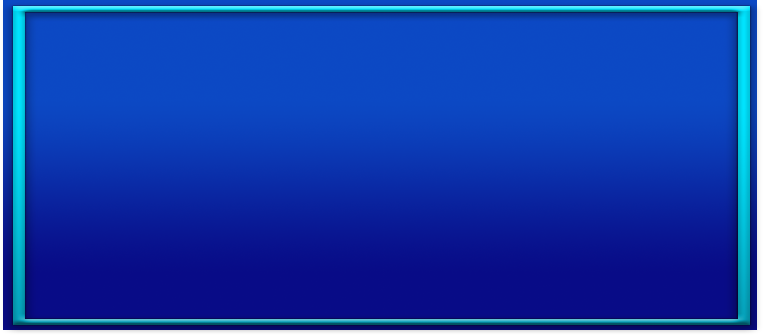 Add Storage
Purchase large capacity disks and/or storage devices
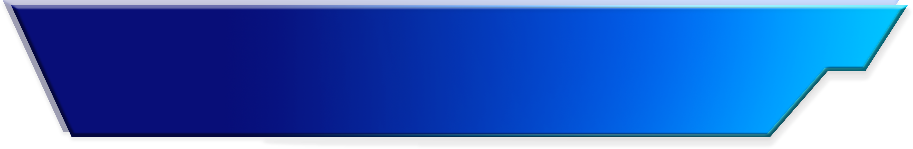 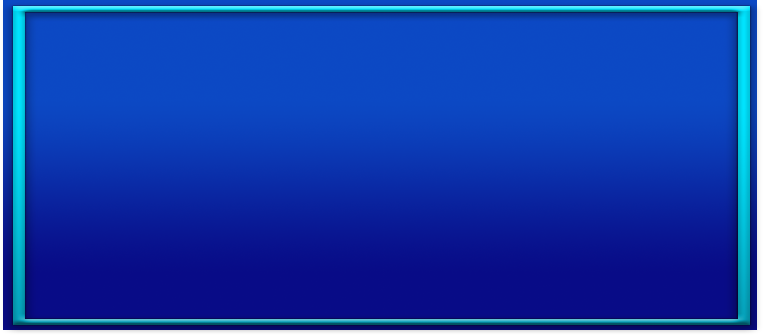 Enhance Computing
Purchase more powerful servers
But resource is limited. What can we do?
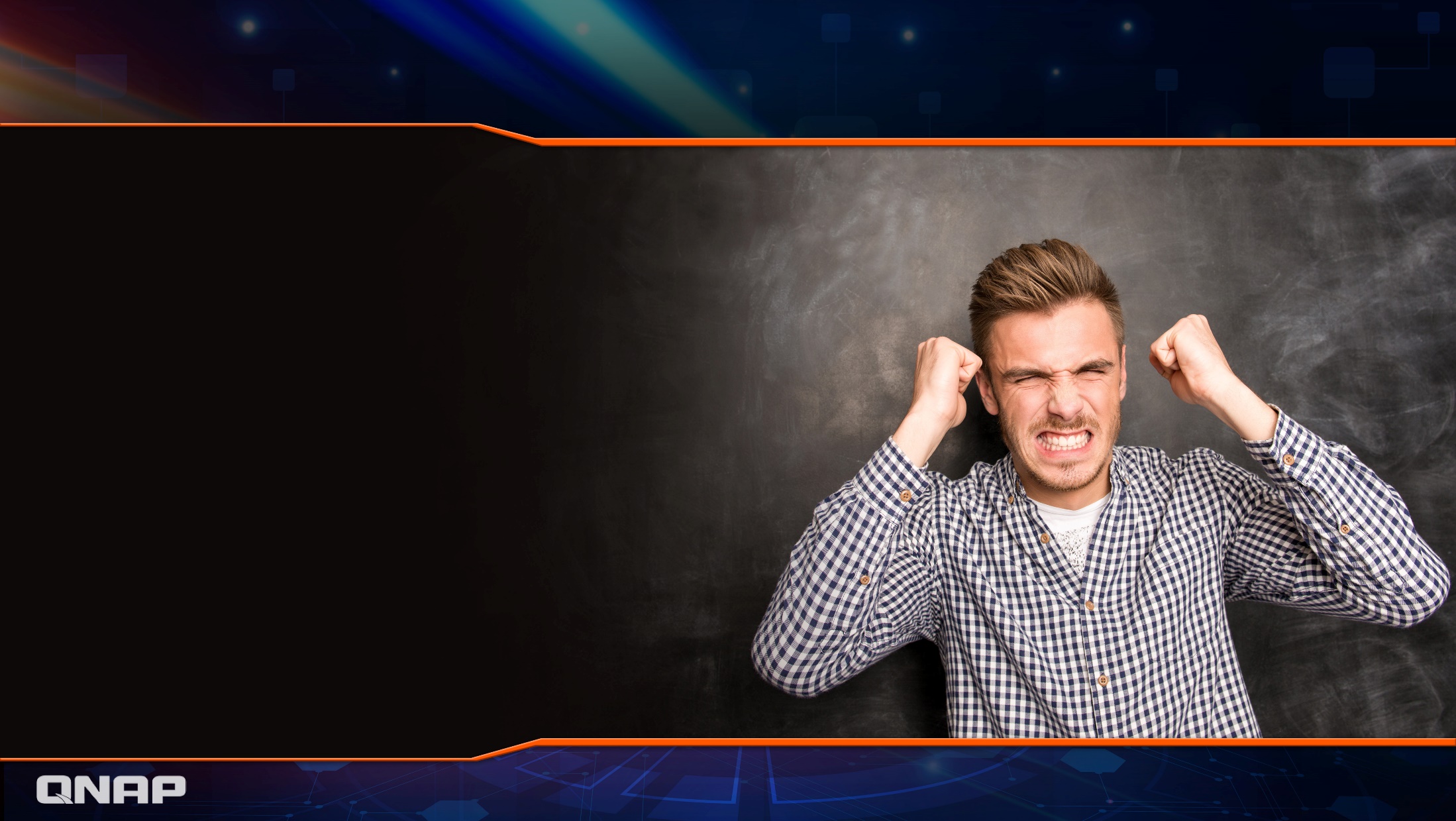 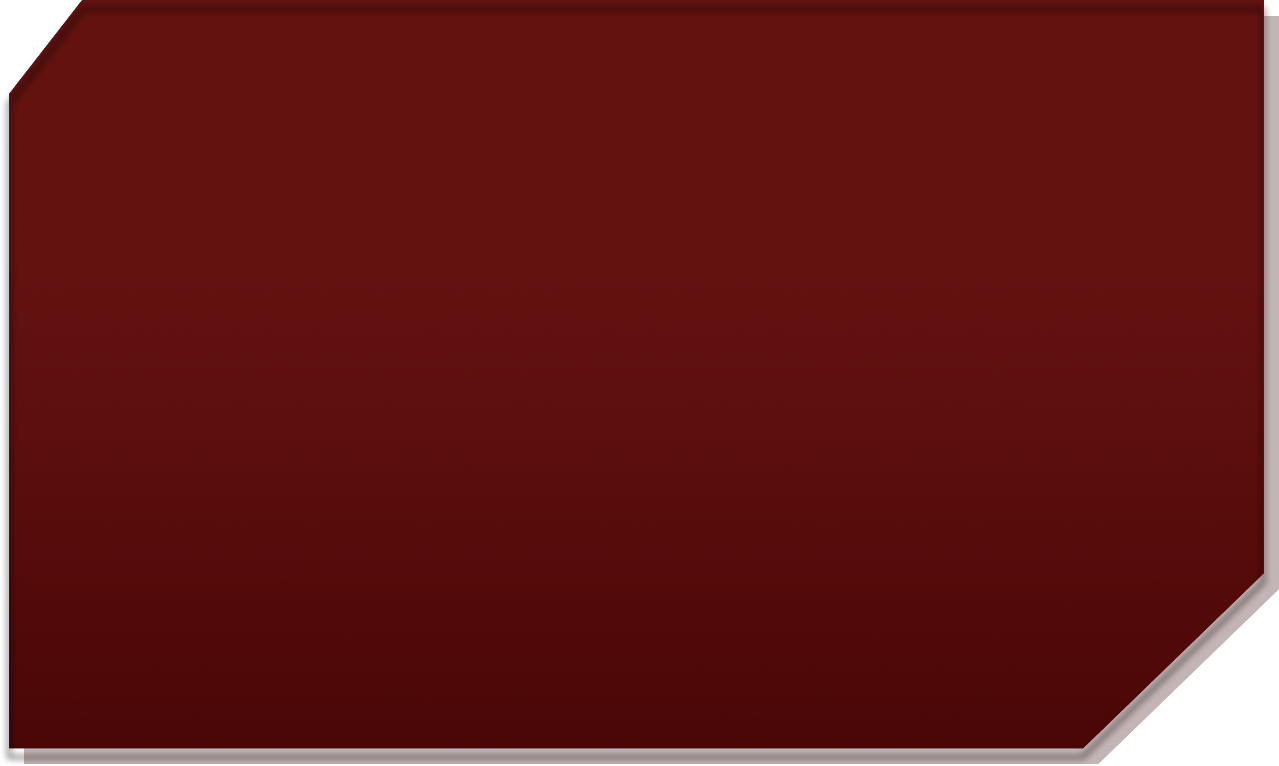 Different departments in the company require their own independent storage environments, but the budget is tight. How can these demands be met ?

New equipment is needed but the physical space is limited.

The NAS computing capacity needs a boost while the storage space is still sufficient. Is there a way to deliver what's really in need?
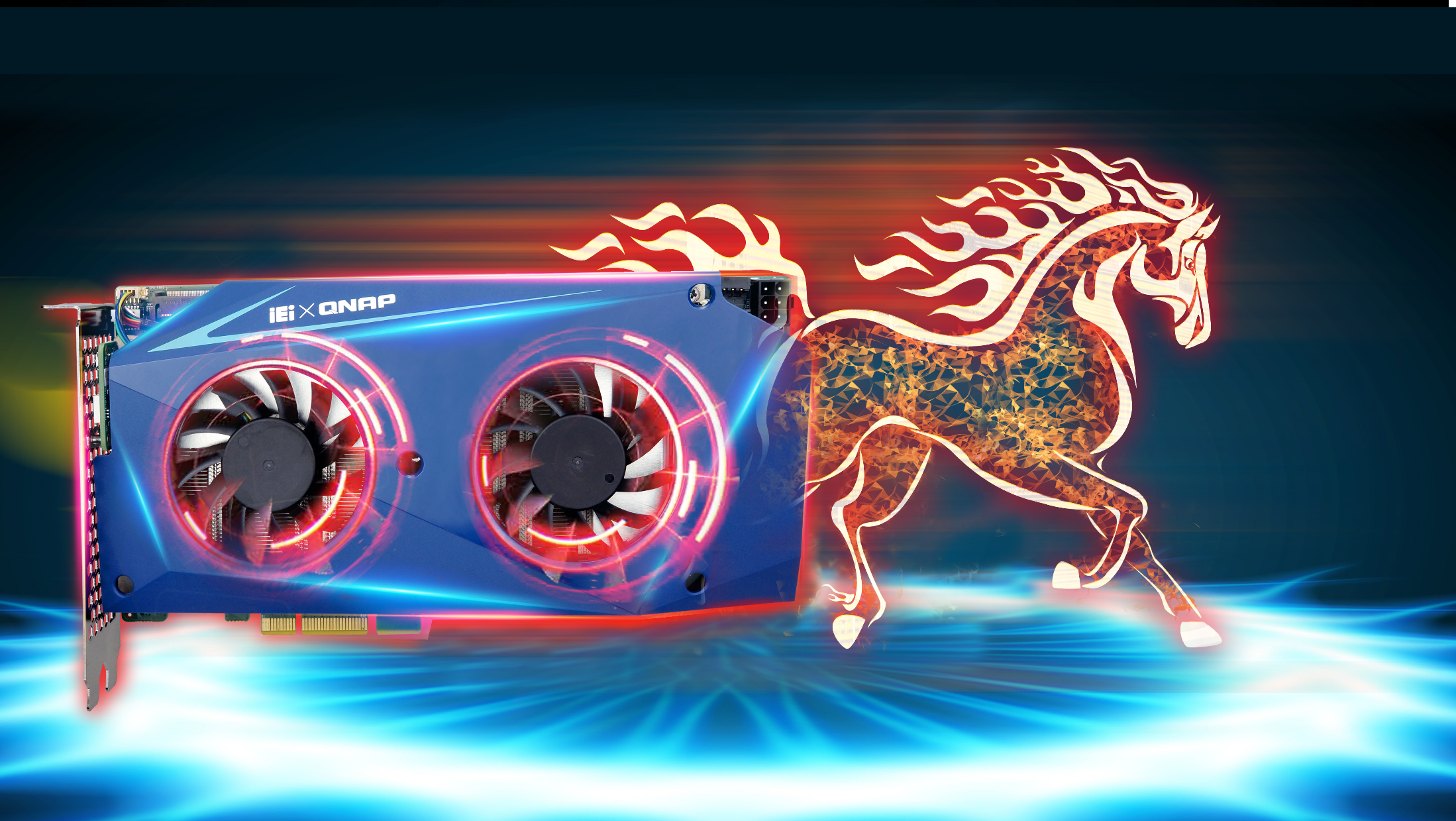 Multiple advanced technologies in one card : Mustang-200
QNAP Software
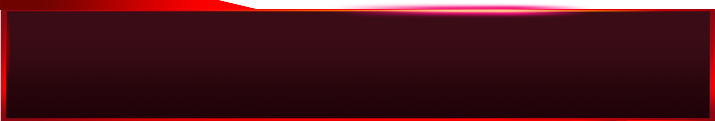 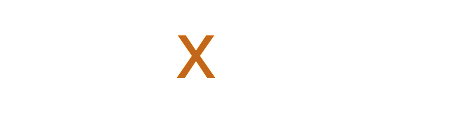 IEI Hardware
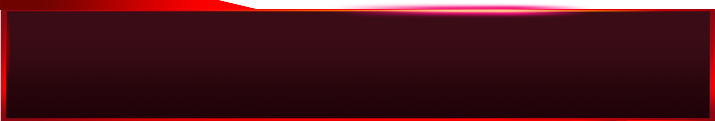 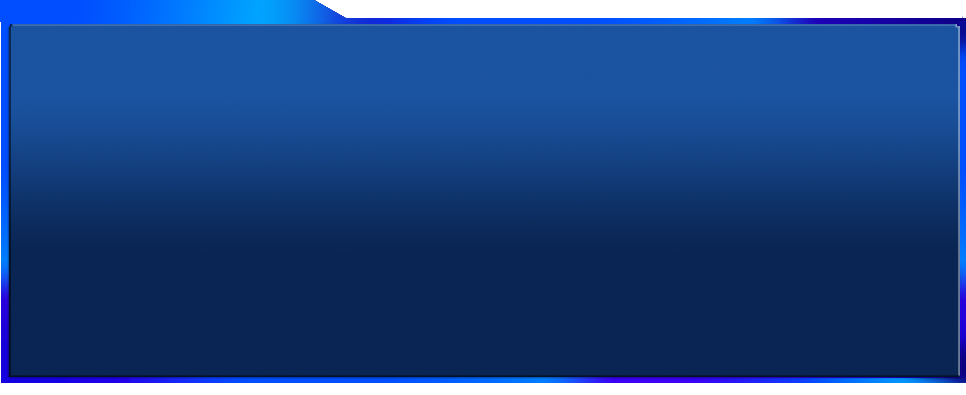 Mustang-200 solves your problems in a compact single expansion card design.
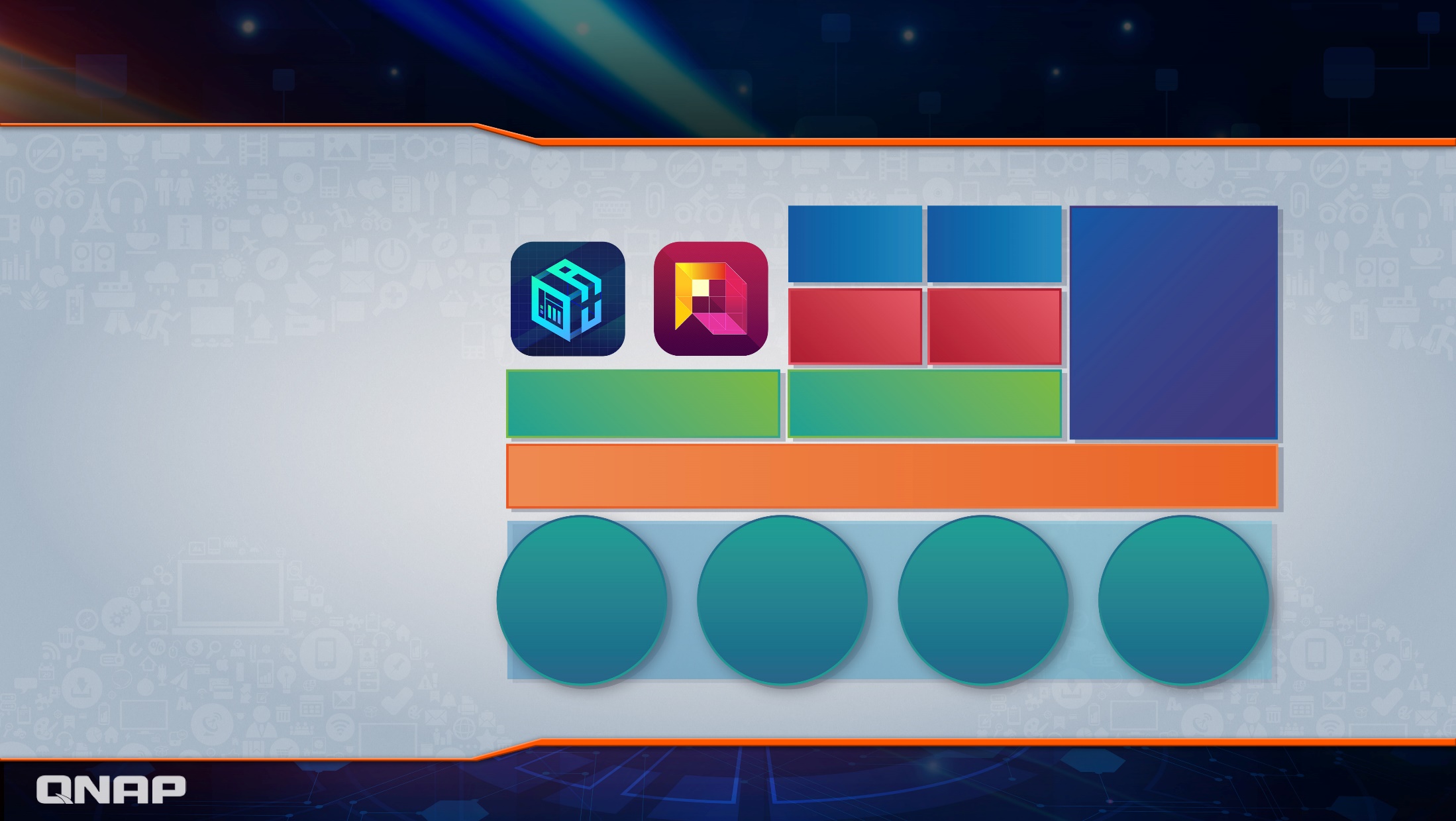 A quick look at NAS architecture
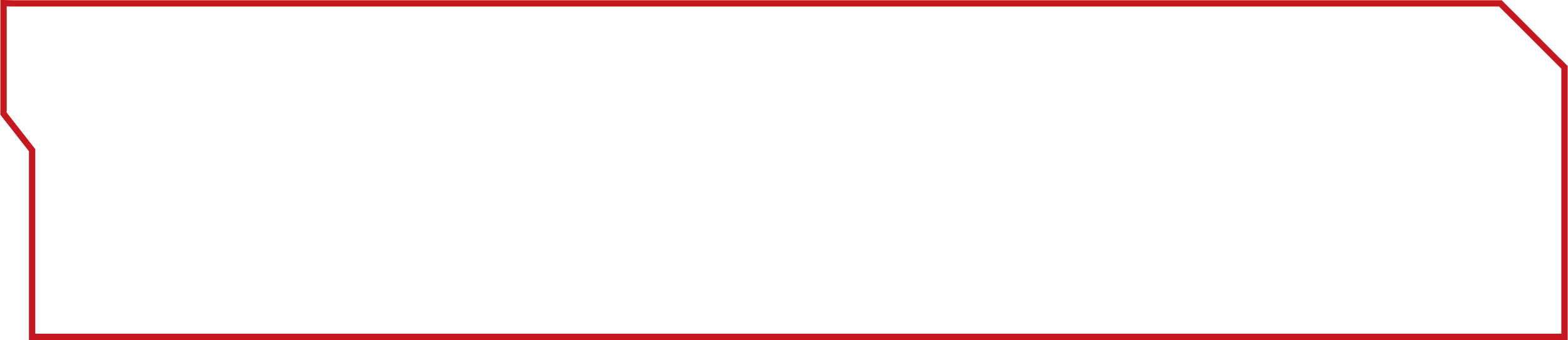 QVR Pro
QuAI
NAS  Services
Apps
Apps
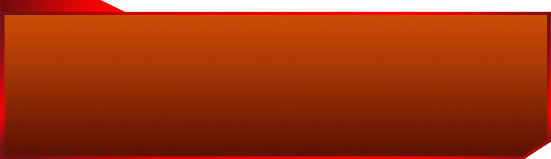 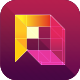 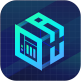 Versatile Applications
FTP
Samba
iSCSI
SQL/Web
Apps
Win
VM
Win
VM
Virtualization Station
Container Station
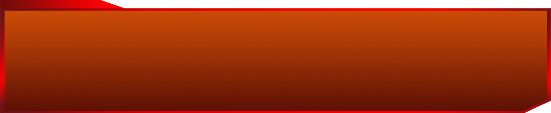 QTS
Operation System
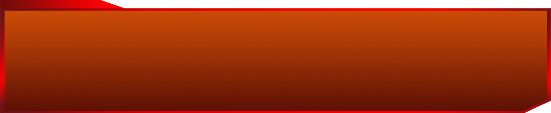 Memory
CPU
NAS Hardware
Network
Storage
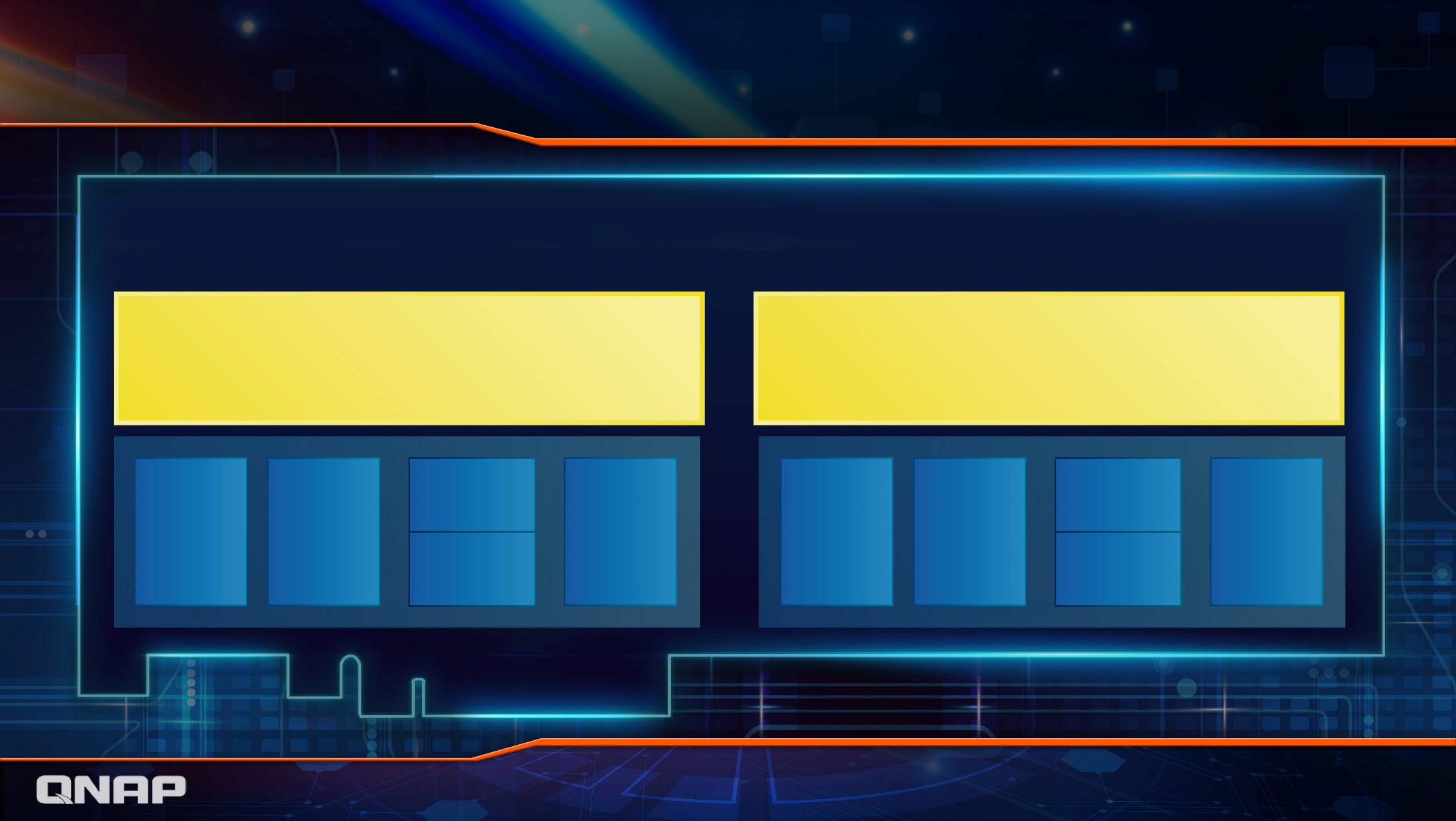 Mustang-200 houses 2 independent nodes
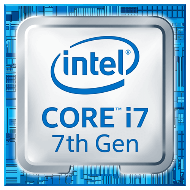 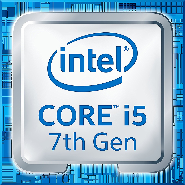 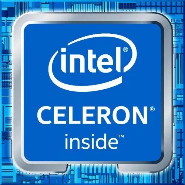 mQTS
mQTS
M.2 
Storage
M.2 
Storage
Memory
Memory
CPU
CPU
Network
Network
iSCSI/
VJBOD
iSCSI/
VJBOD
PCIe 2.0 x 4
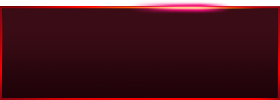 PCIe
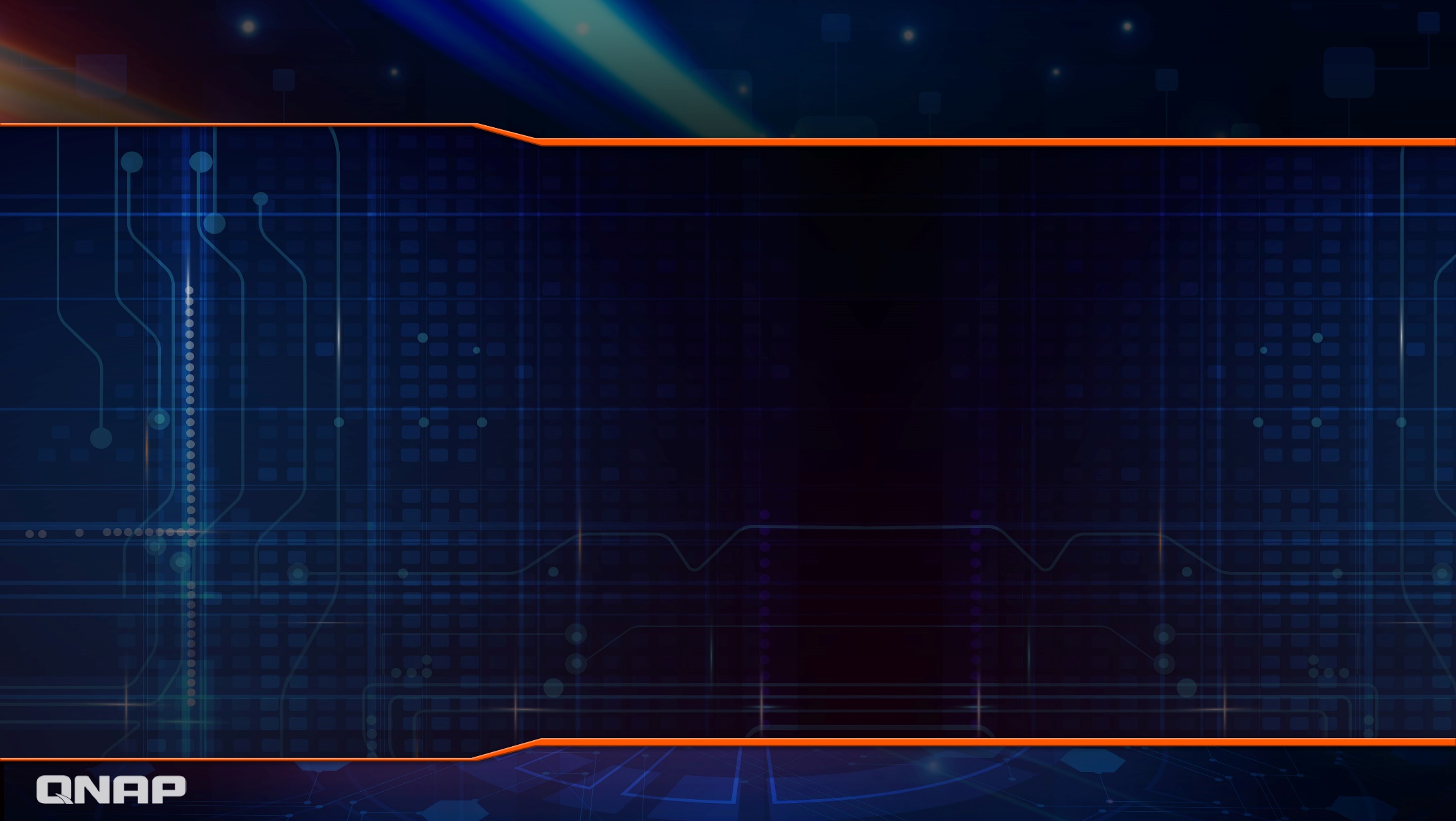 Mustang-200 card design
M.2 PCIe NVMe slots
6-pin external power supply
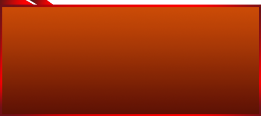 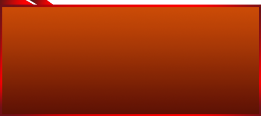 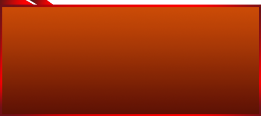 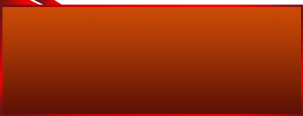 SO-DIMM slot x2
Intel ULT CPU
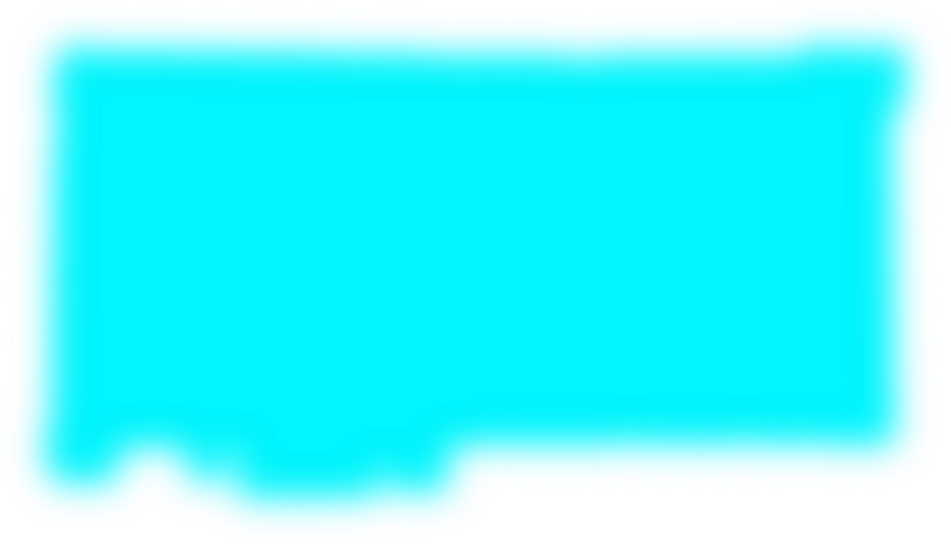 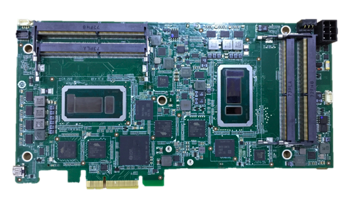 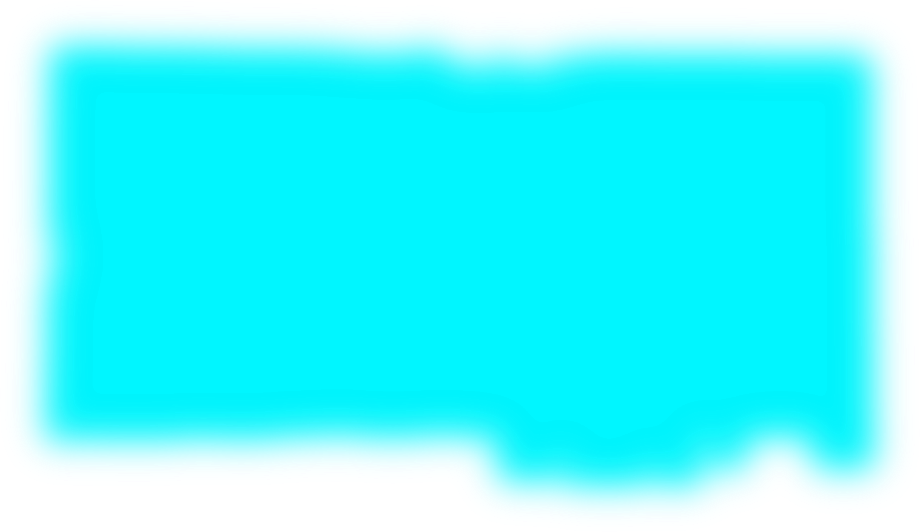 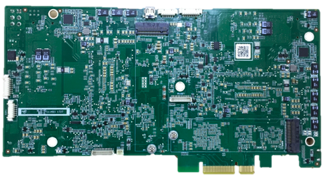 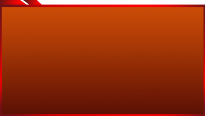 Intel ULT CPU
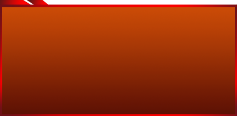 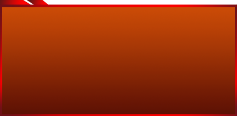 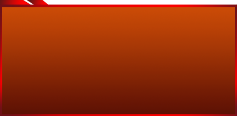 SO-DIMM slot x2
10GbE x2
10GbE x2
Interfaces
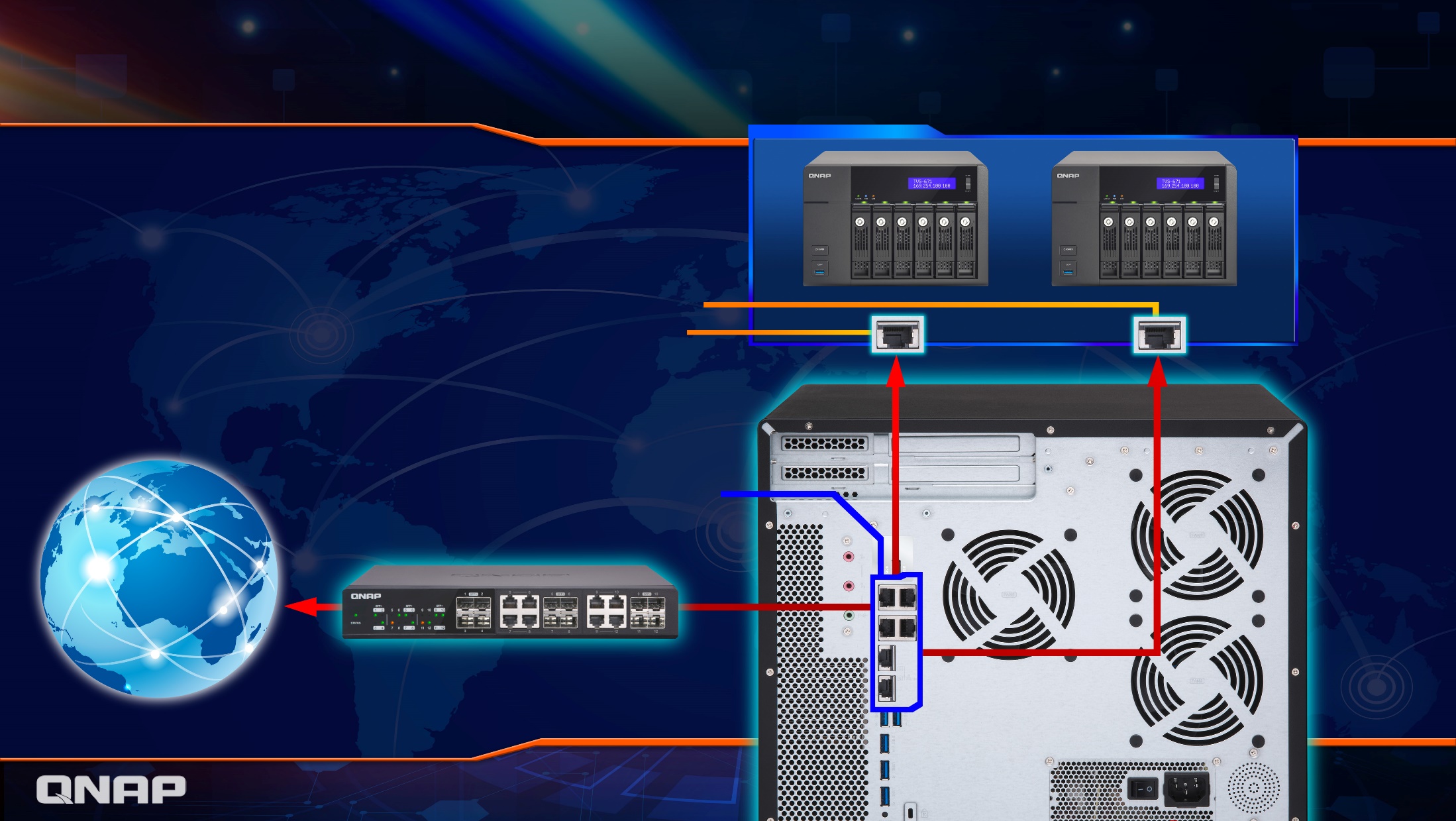 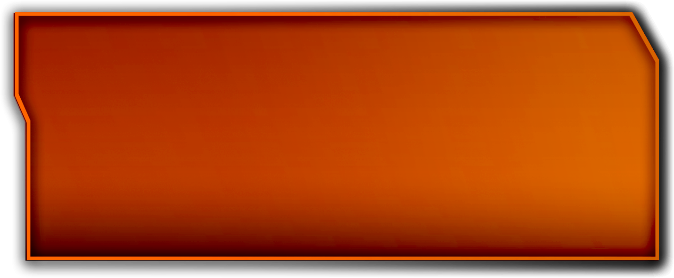 Each miniature physical NAS has its independent IP address
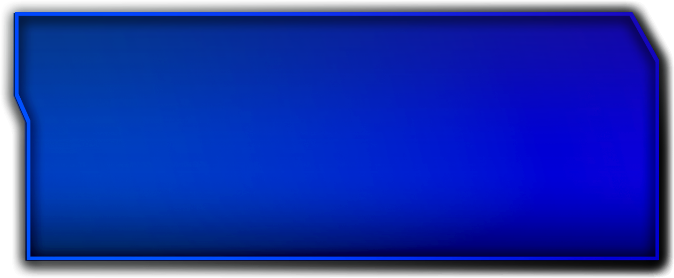 Choose any interface at host NAS as the gateway port
網路交換機
Storage and expansion
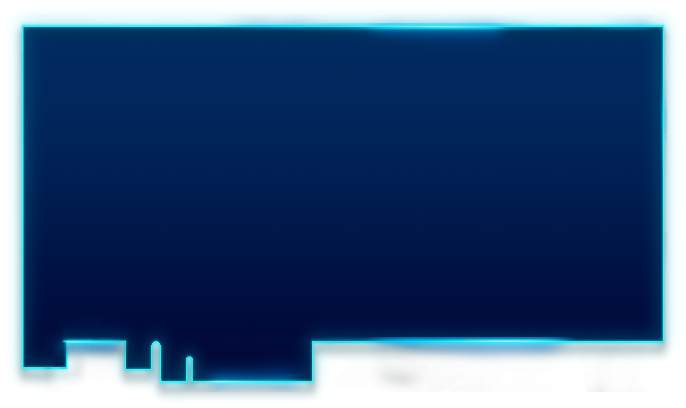 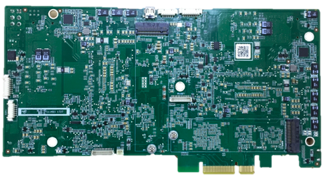 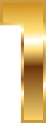 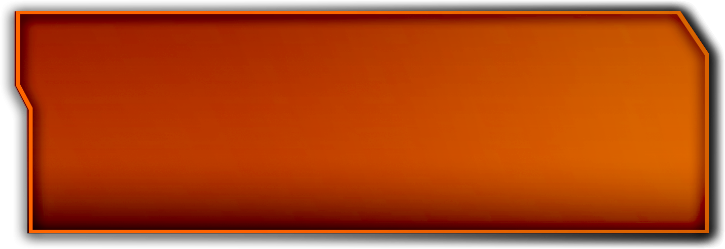 Built-in M.2 PCIe NVMe SSD slots (per CPU)
PCIe 3.0 x4
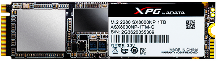 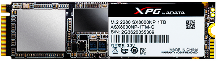 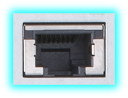 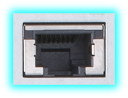 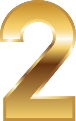 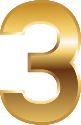 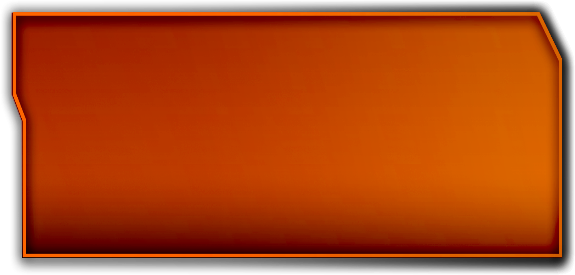 Connect to iSCSI LUN or shared folder
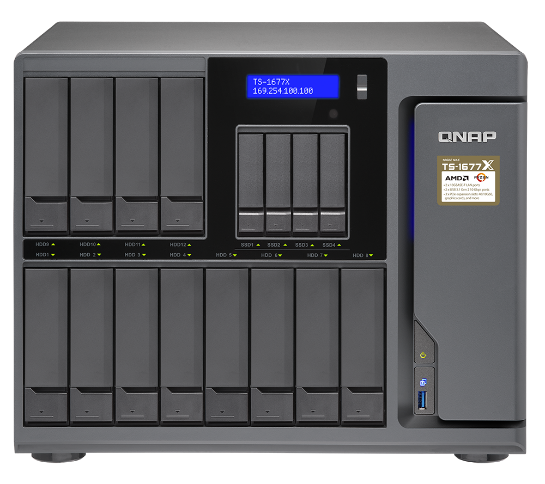 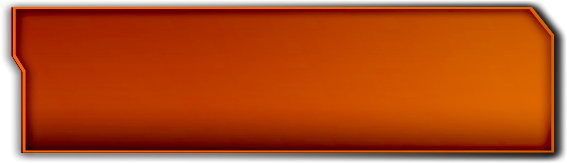 VJBOD expansion 
space
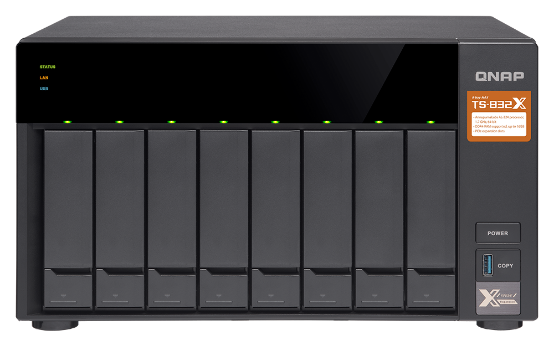 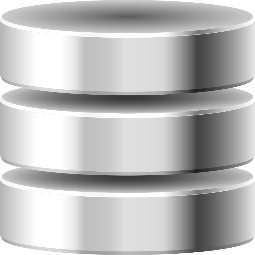 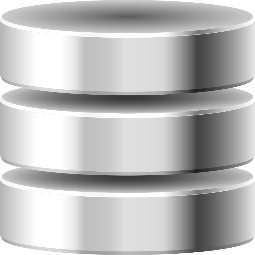 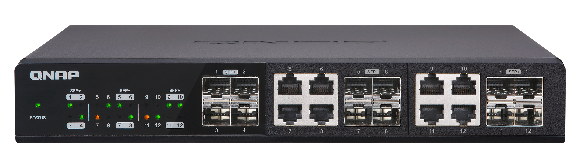 LUN
LUN
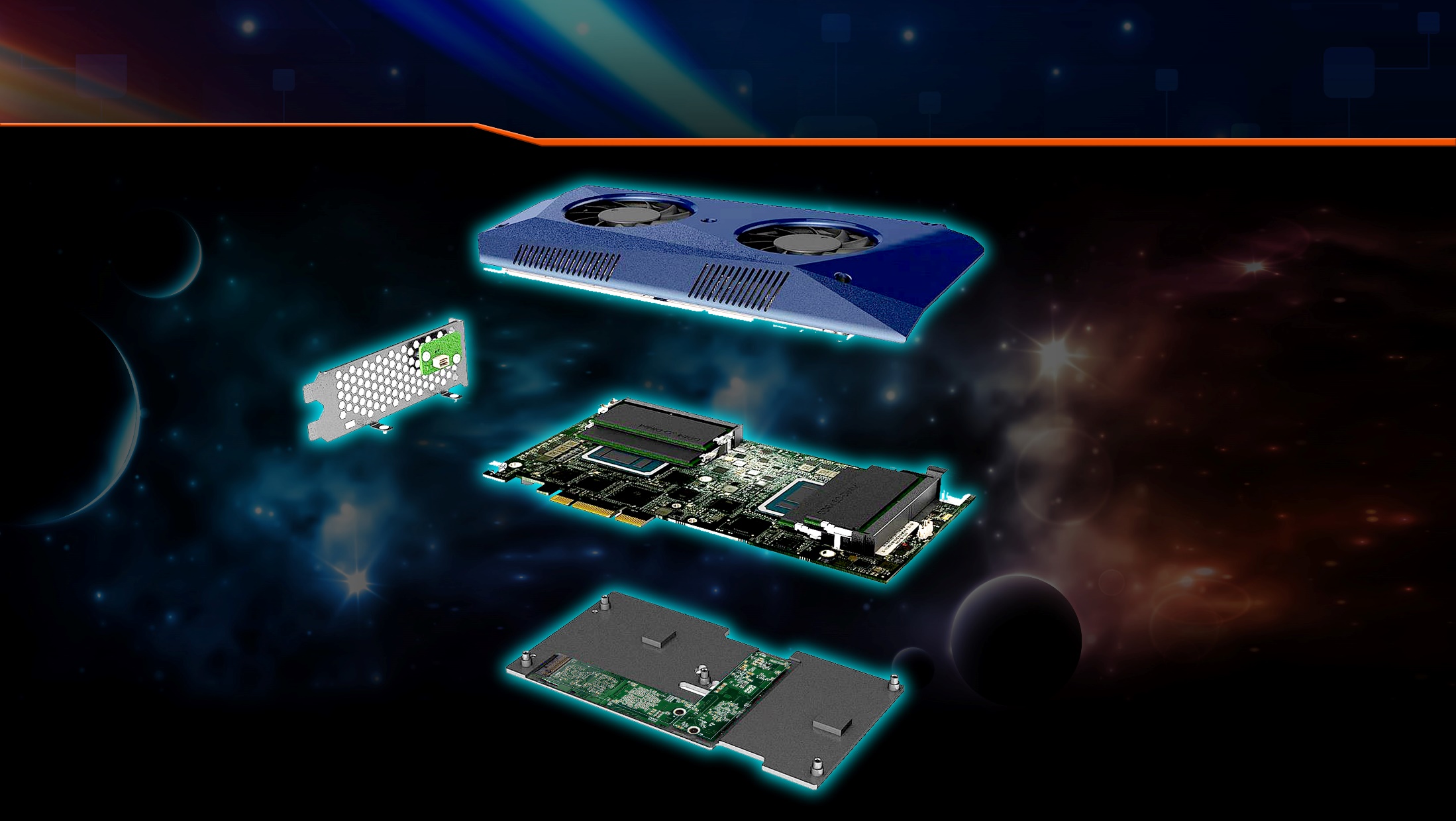 High efficiency cooling mechanism
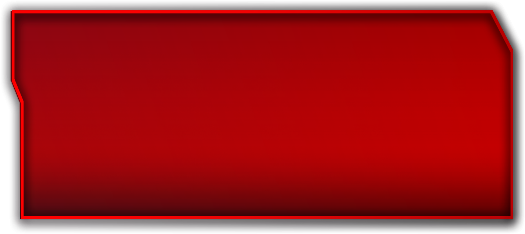 Bracket &
Card number display
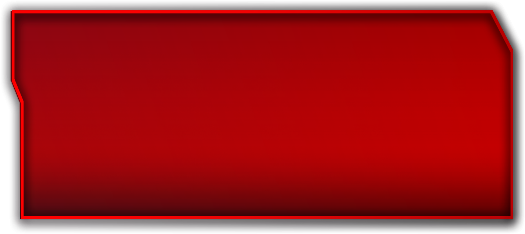 CPU thermal module: 
Heat shield, radiator, fan
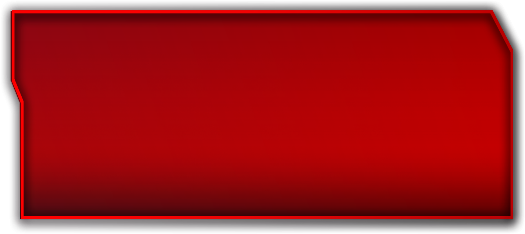 Motherboard: 
CPU, Memory, 10G LAN, M.2, HDMI, USB
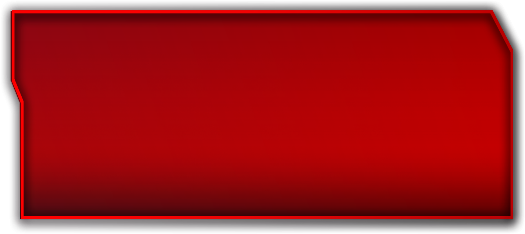 M.2 thermal module: 
aluminum alloy radiator, thermal pad
Note: HDMI and USB ports are for debug purposes only.
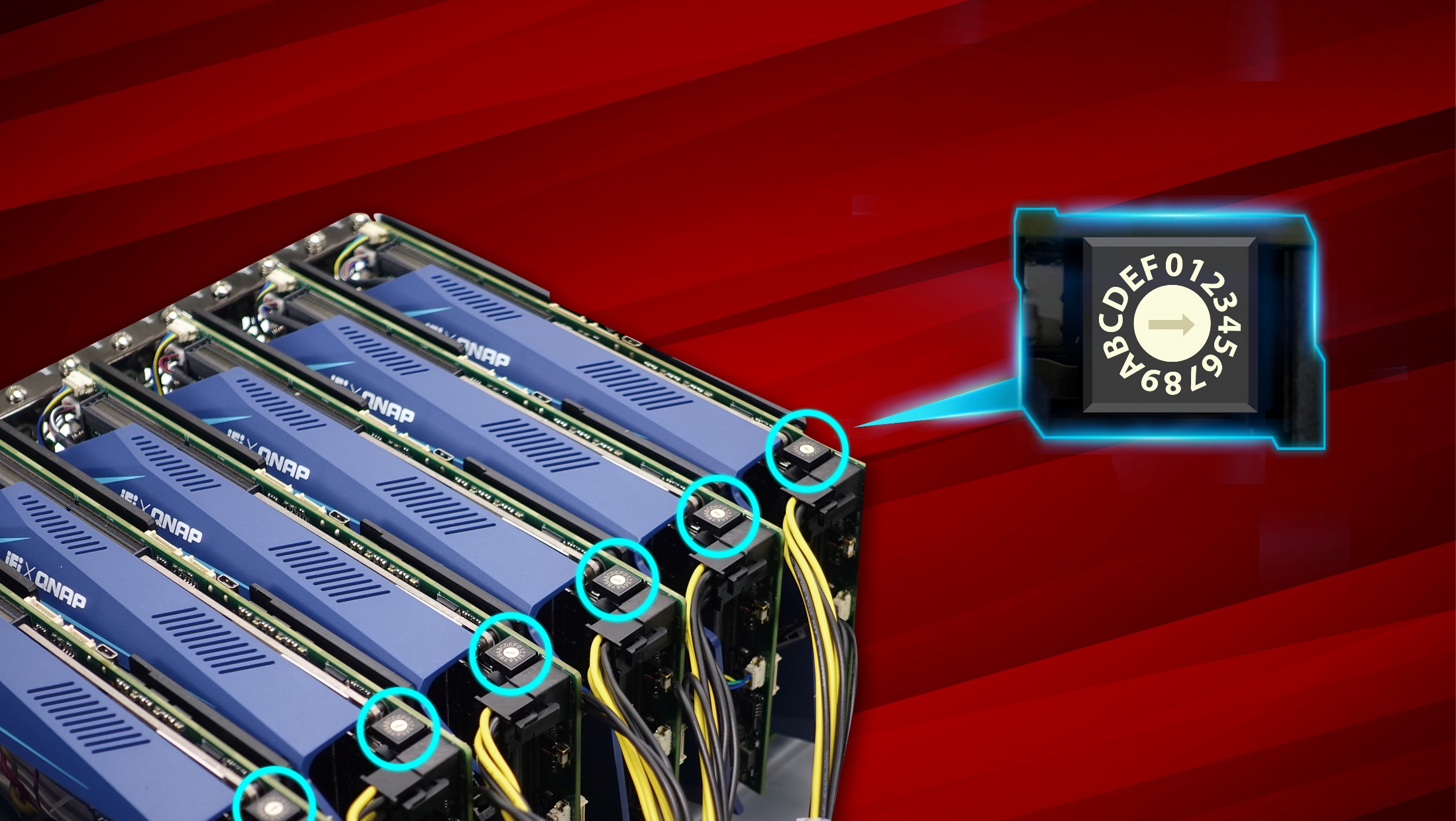 Install multiple Mustang-200 as needed
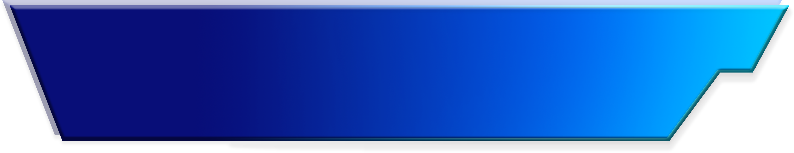 Set a unique ID for each card
Use rotary switch to set ID
IEI x QNAP Mustang-200
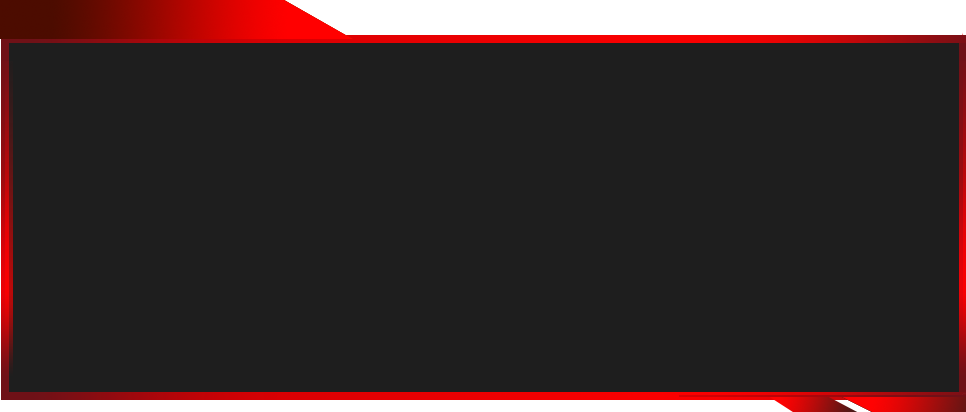 Mustang-200-i7-1T/32G-R10
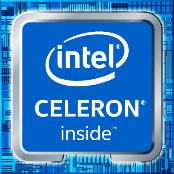 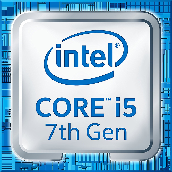 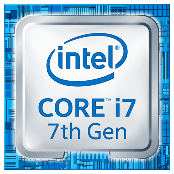 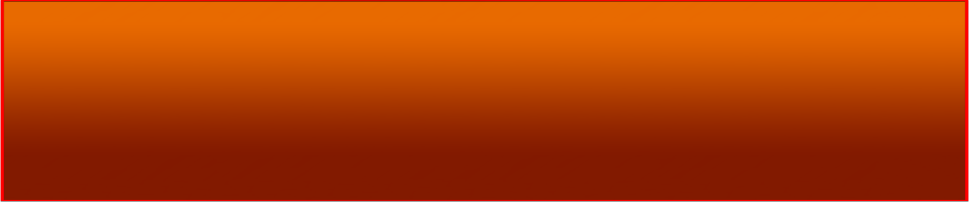 Intel® Core™ i7-7567U 3.5GHz x2
Intel® 600P 512GB SSD per CPU 
16GB(8GB x2) DDR4 per CPU
PCIe x4 interface
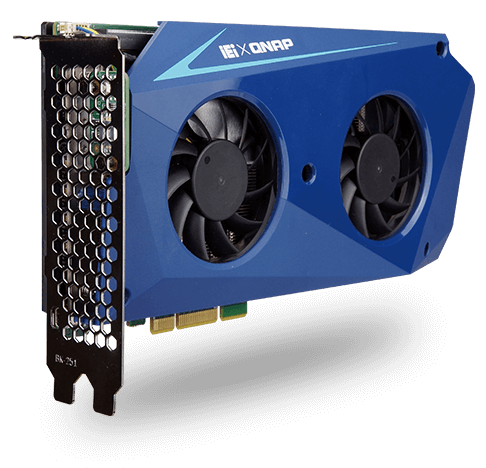 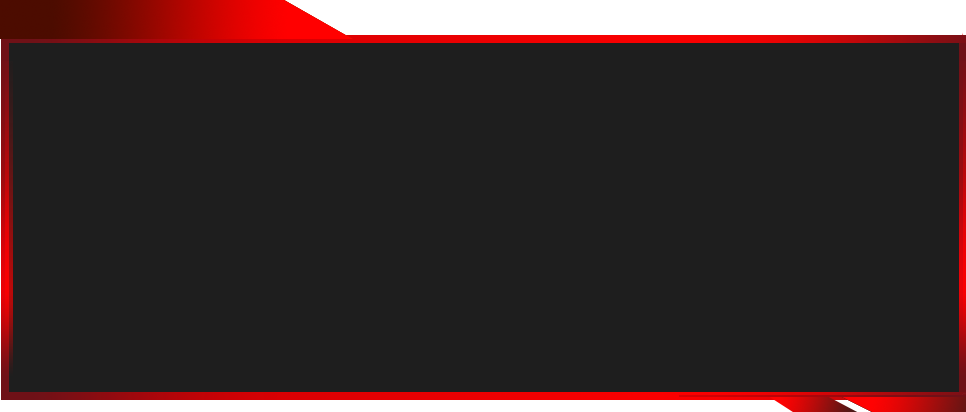 Mustang-200-i5-1T/32G-R10
Intel® Core™ i5-7267U 3.1GHz x2
Intel® 600P 512GB SSD per CPU 
16GB(8GB x2) DDR4 per CPU
PCIe x4 interface
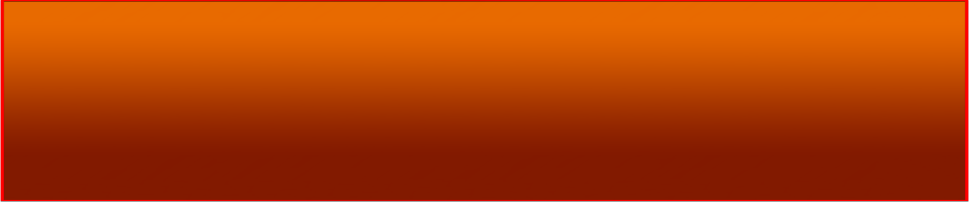 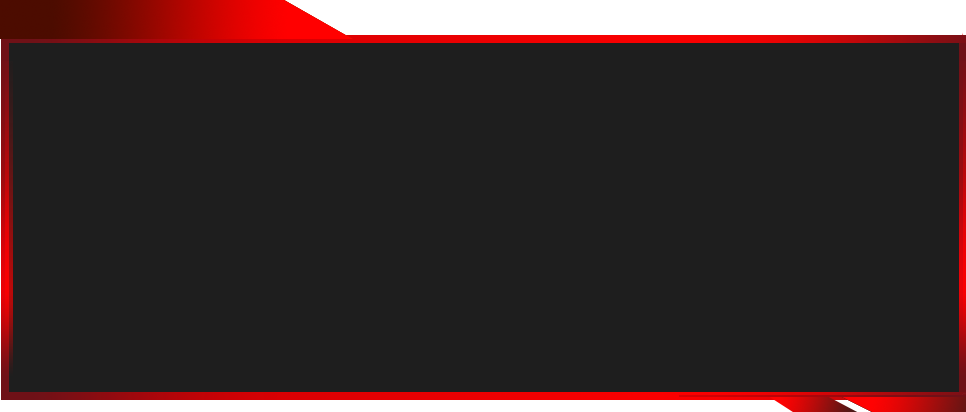 Mustang-200-C-8G-R10
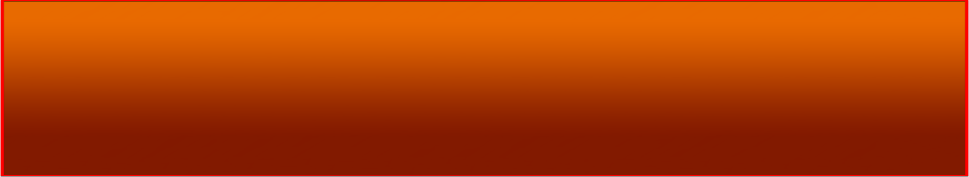 Intel® Celeron® 3865U 1.8GHz x2
4GB (2GB x2) DDR4 per CPU
PCIe x4 interface
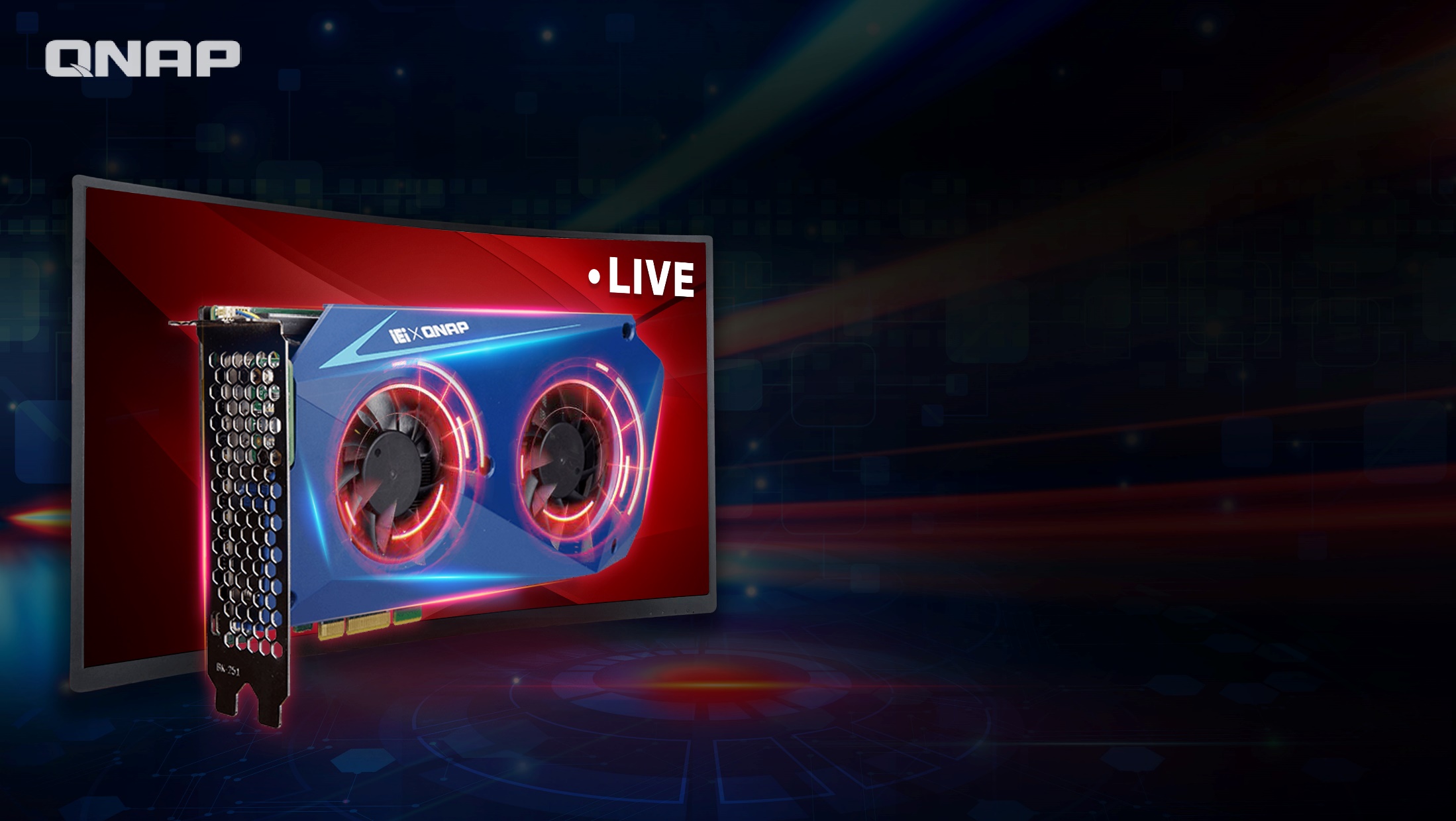 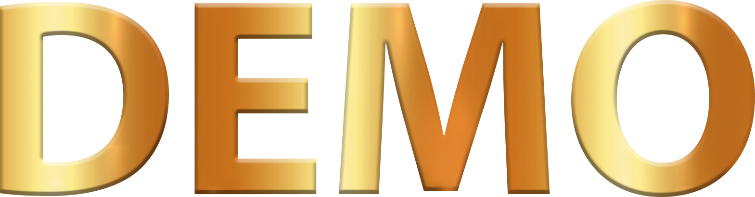 Mustang-200 intro
Mustang-200 setup
Required NAS models and QTS versions
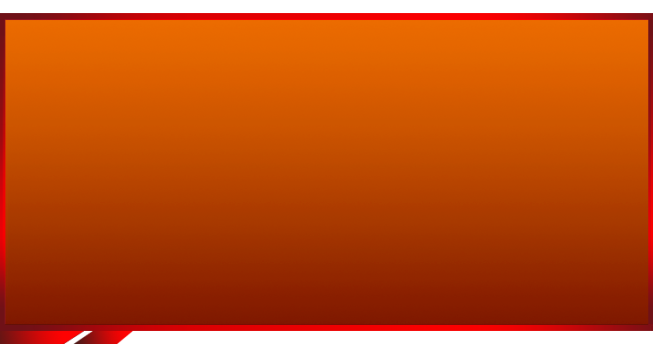 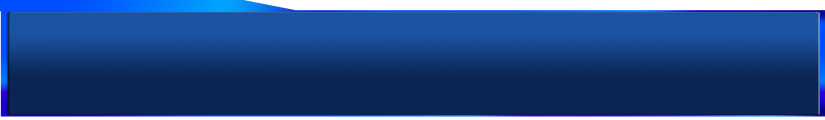 6-pin additional 
power
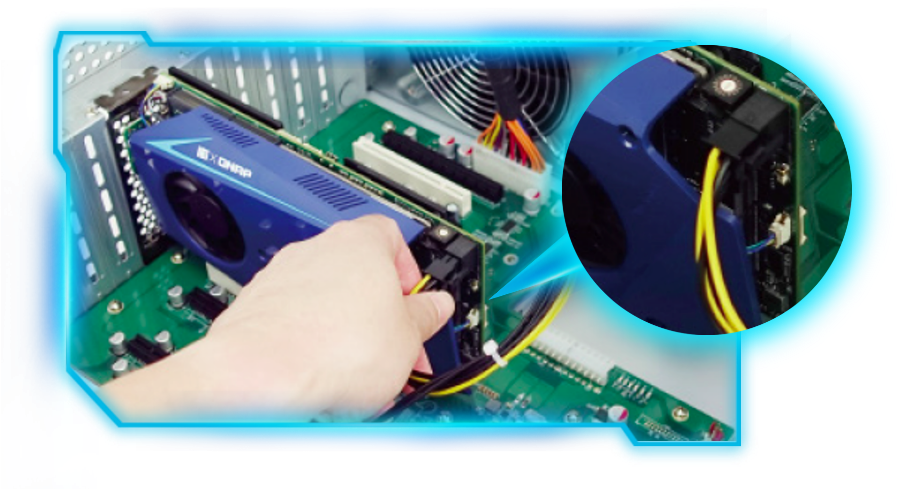 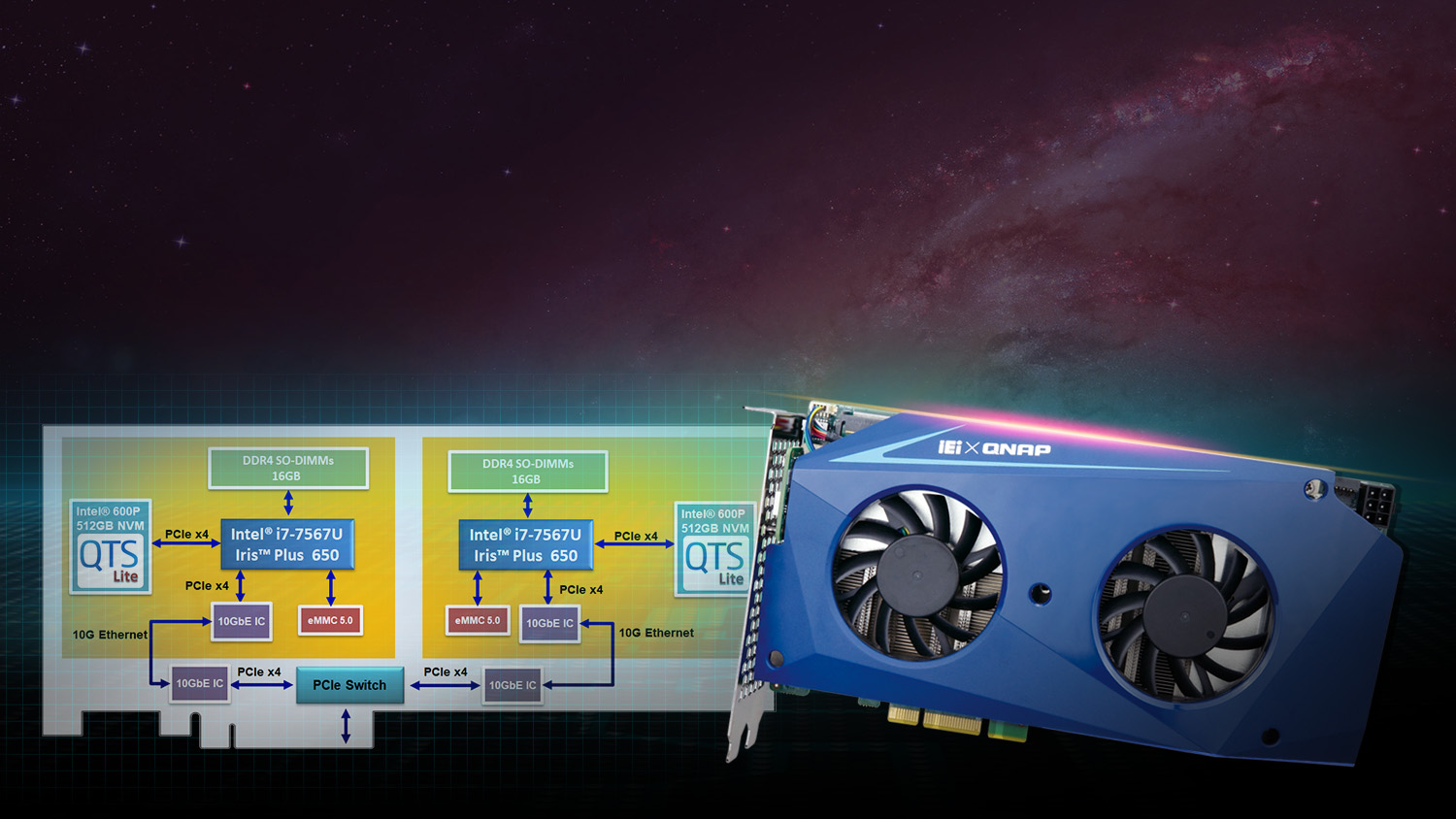 Dual independent QTS system is coming!
Bring up your productivity!
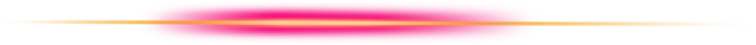 [Speaker Notes: 讓您的生產力更上一層樓]
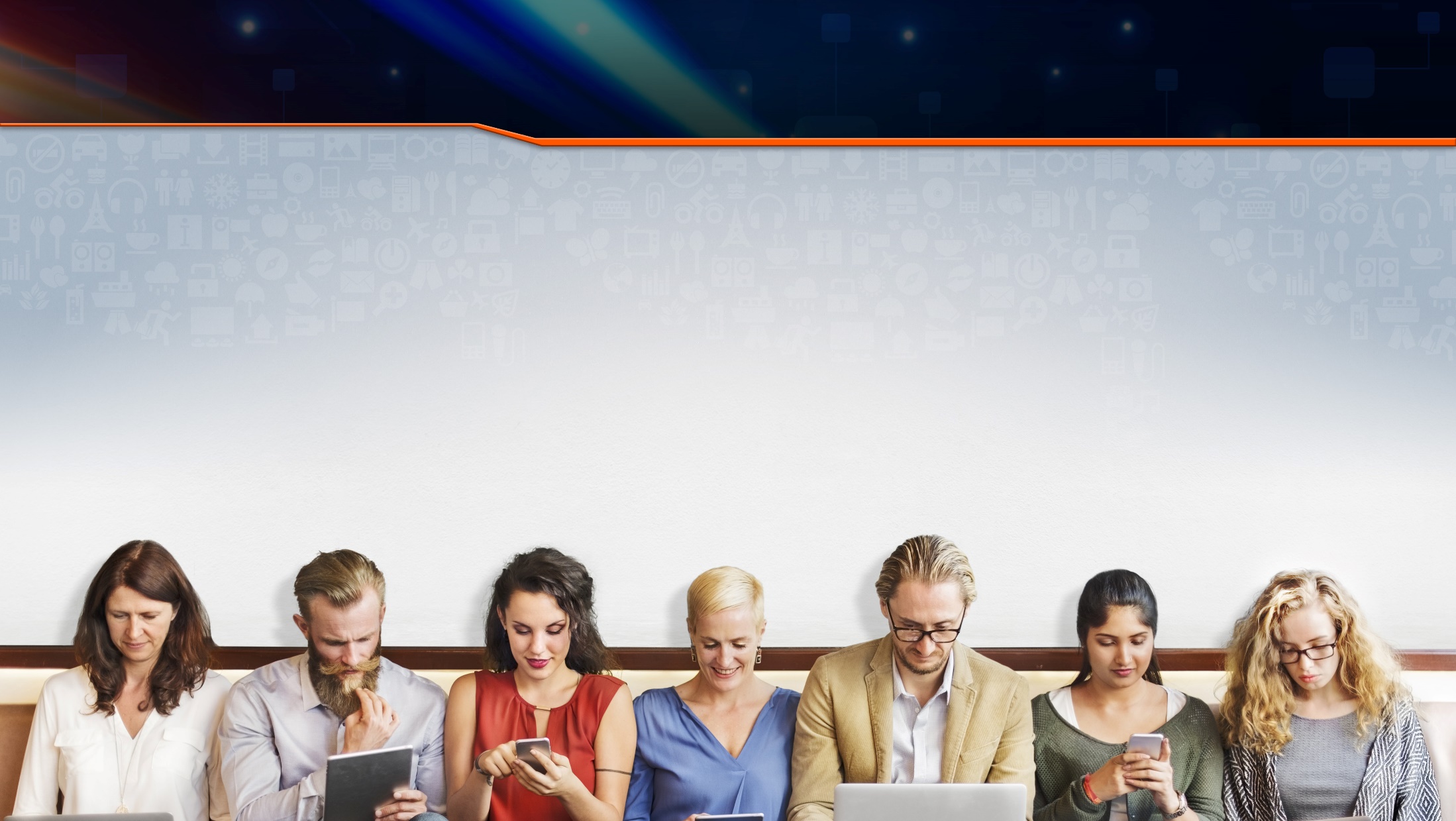 Five major benefits for upgrading your NAS now
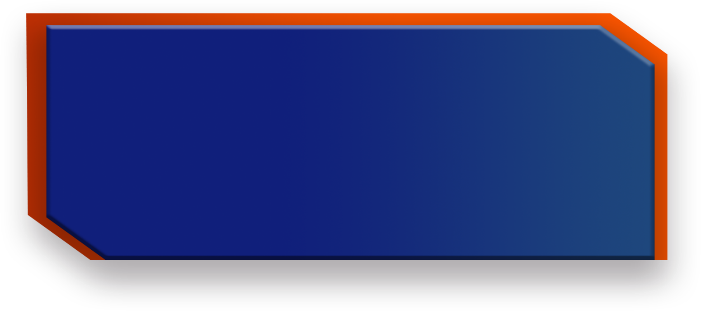 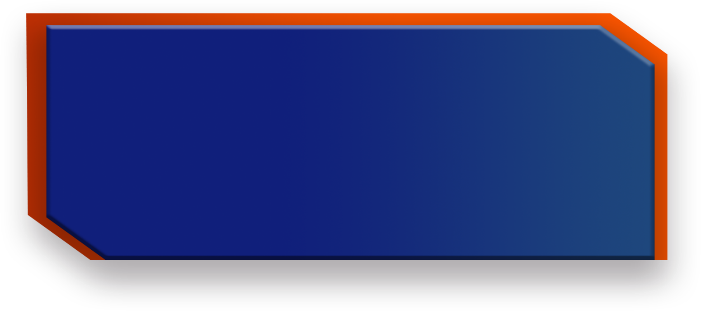 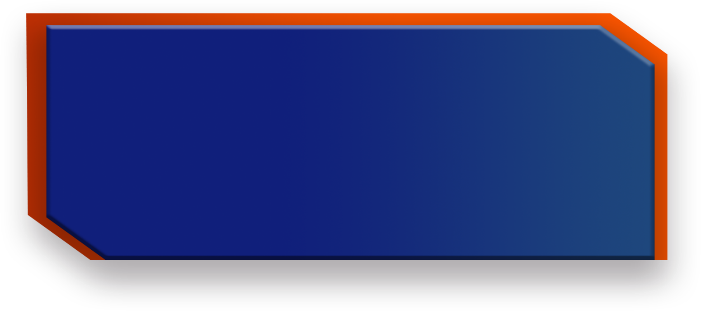 Massive apps in QNAP App Center
Easy to learn and use
Buy one card and get two NAS
Economical and affordable
Dedicated Card Manager app
For card management on host NAS
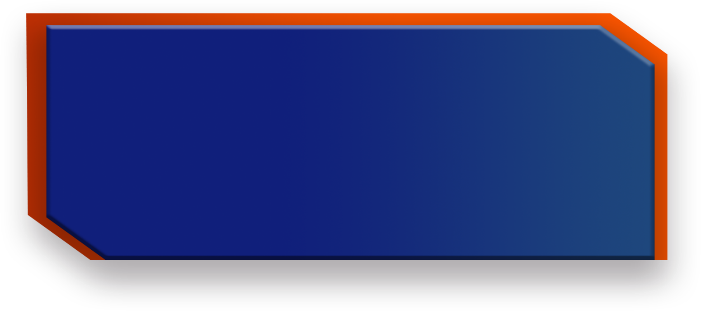 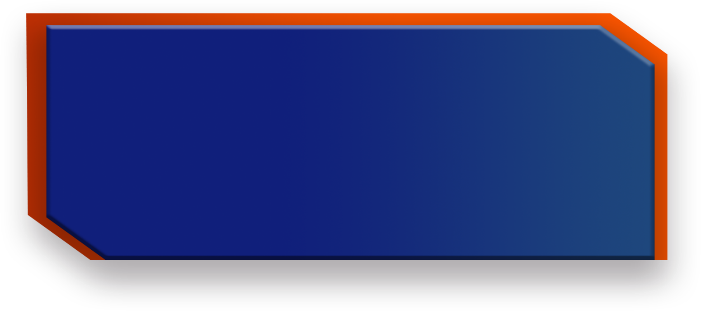 Independent and friendly development environment
For resource segregation
Powerful security protection
Your safety is our duty
Buy one card and get two NAS
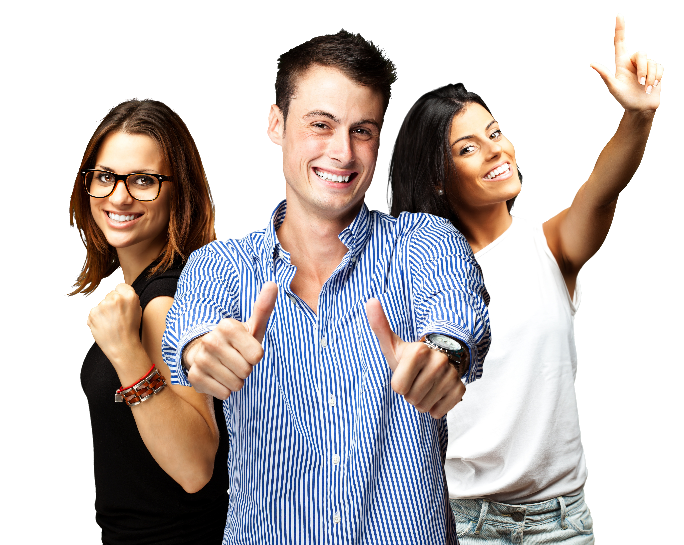 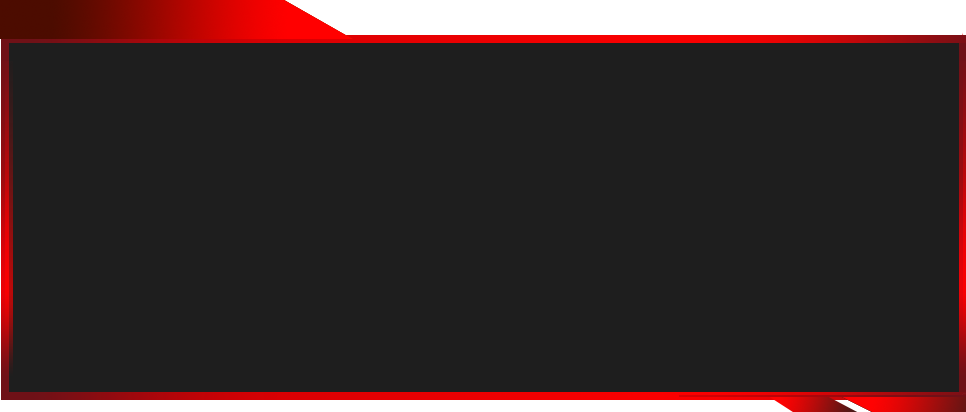 Dual system on one card
Two independent systems for resource assignments
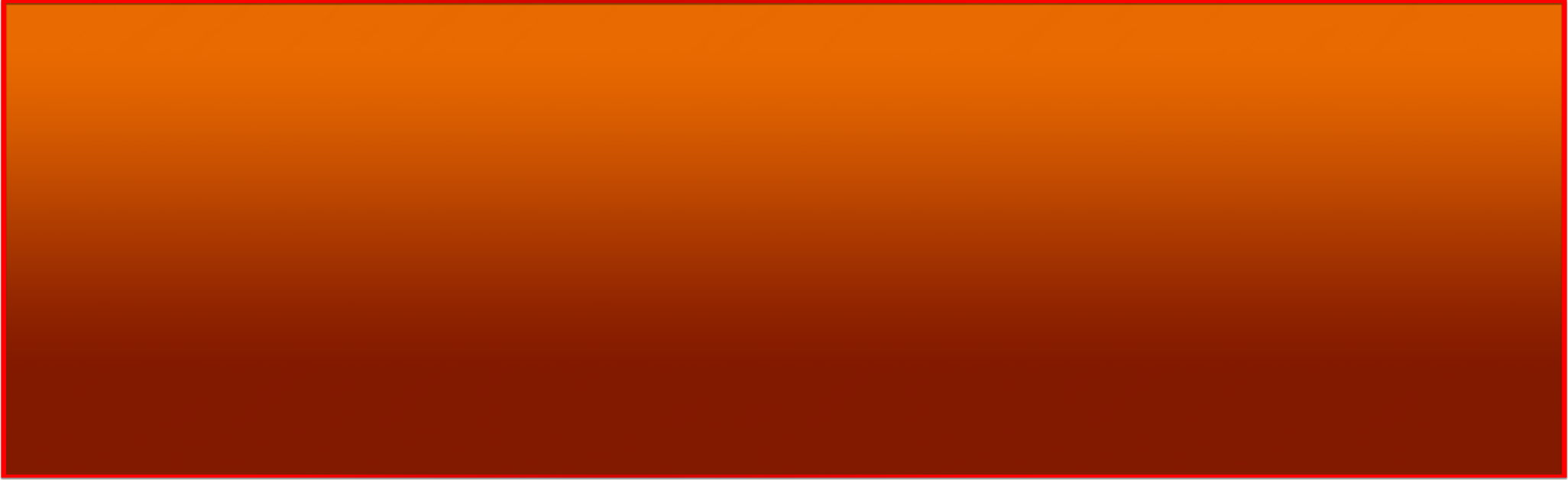 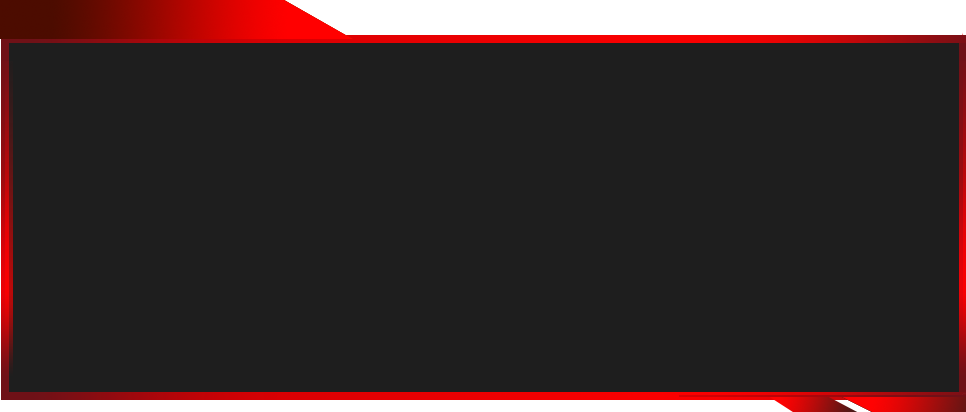 Lightweight Design
Only takes one PCIe slot
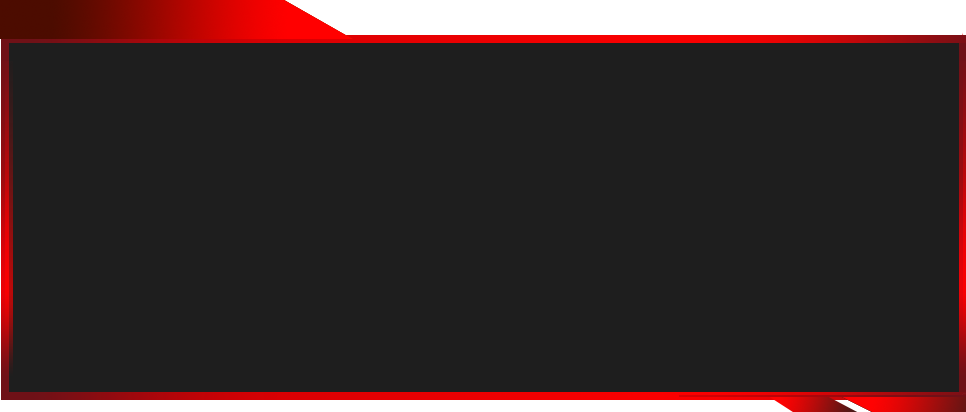 Prices at a good value
Three configuration options to choose from
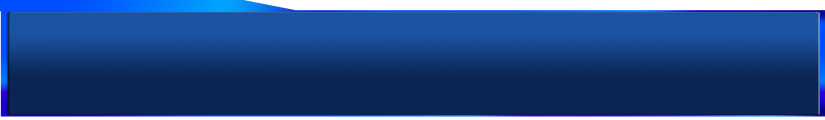 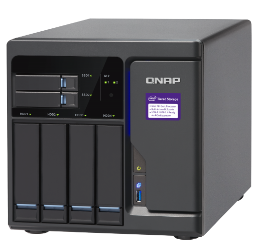 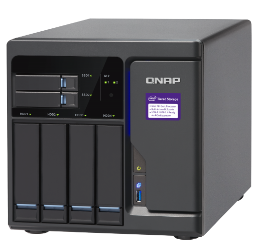 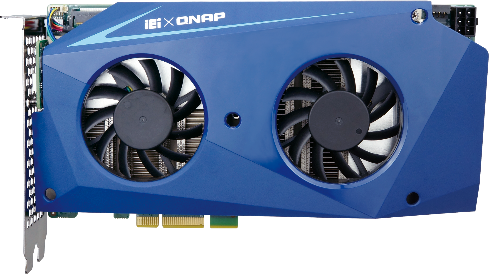 ＝
+
QTS Card Manager on QNAP NAS
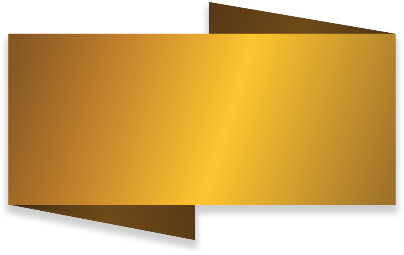 QNAP NAS
exclusive
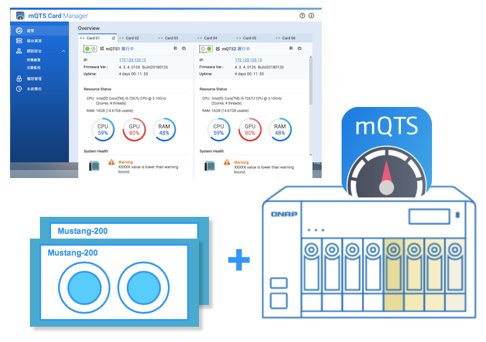 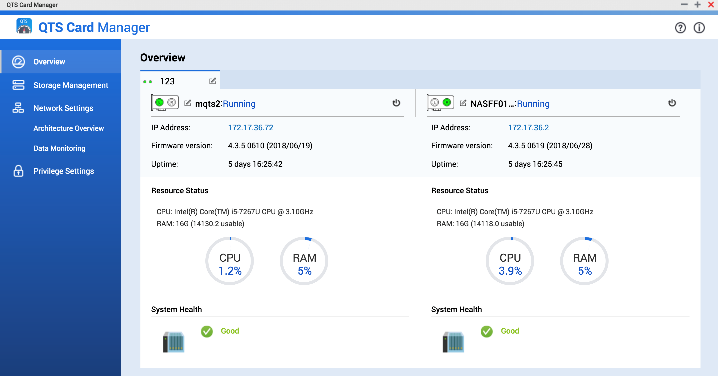 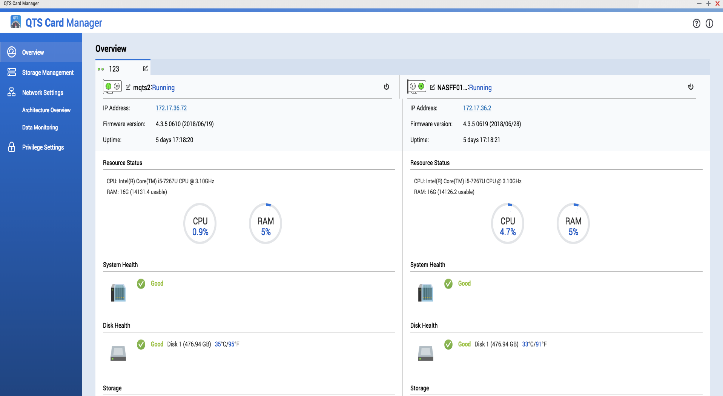 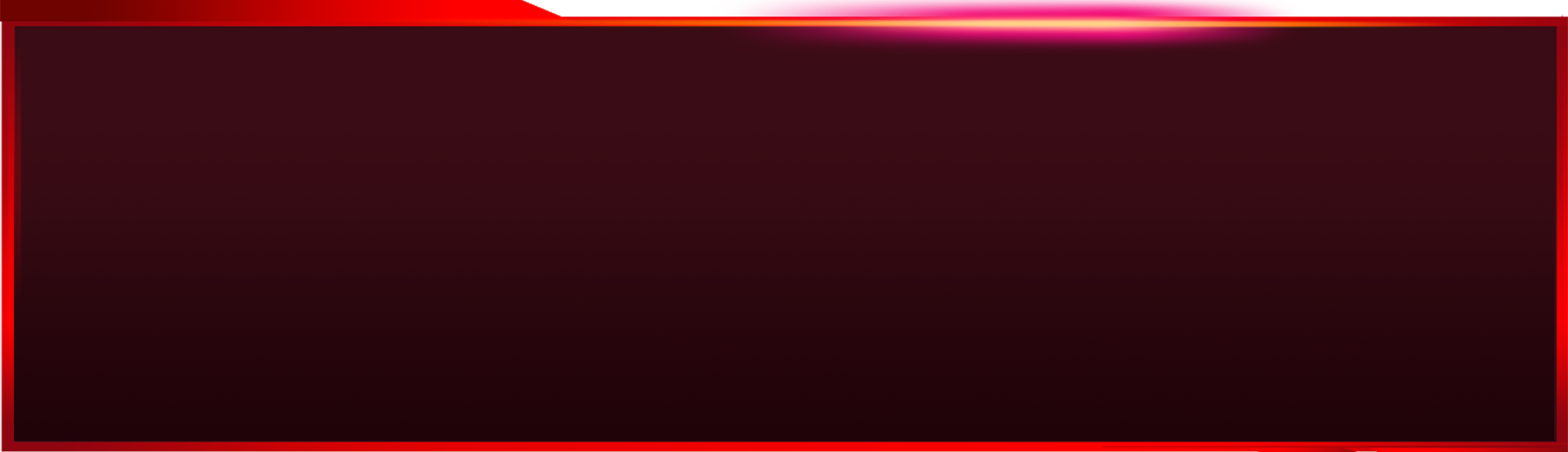 QTS Card Manager is a new app for host NAS users to manage subsystems.
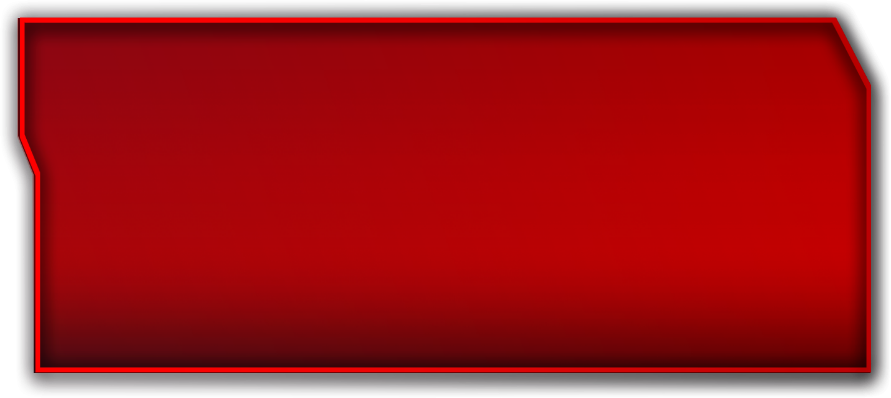 Automatic network setup
Subsystem overview
Configure subsystem storage space
Subsystem network settings
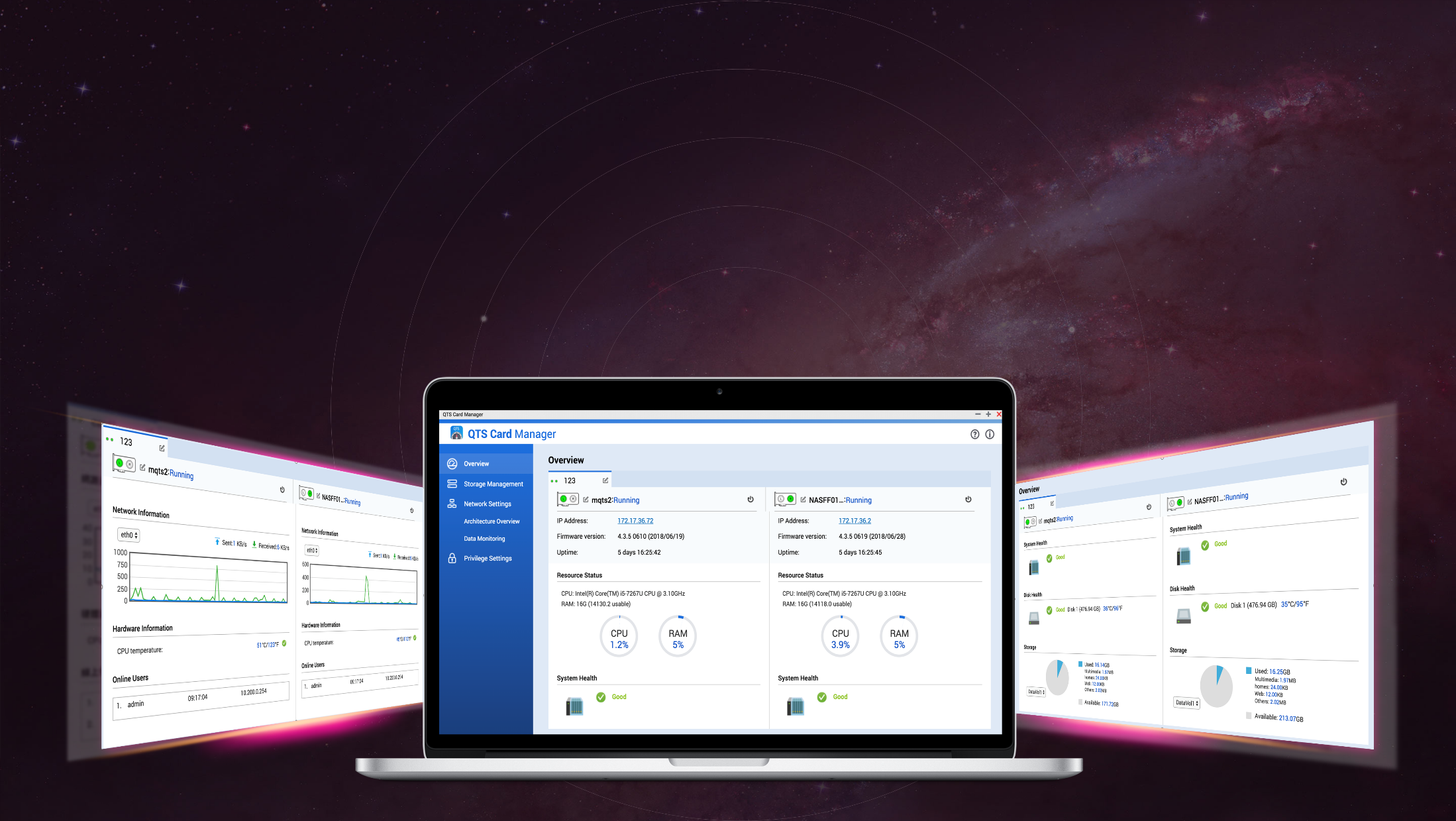 QTS Card Manager - Overview
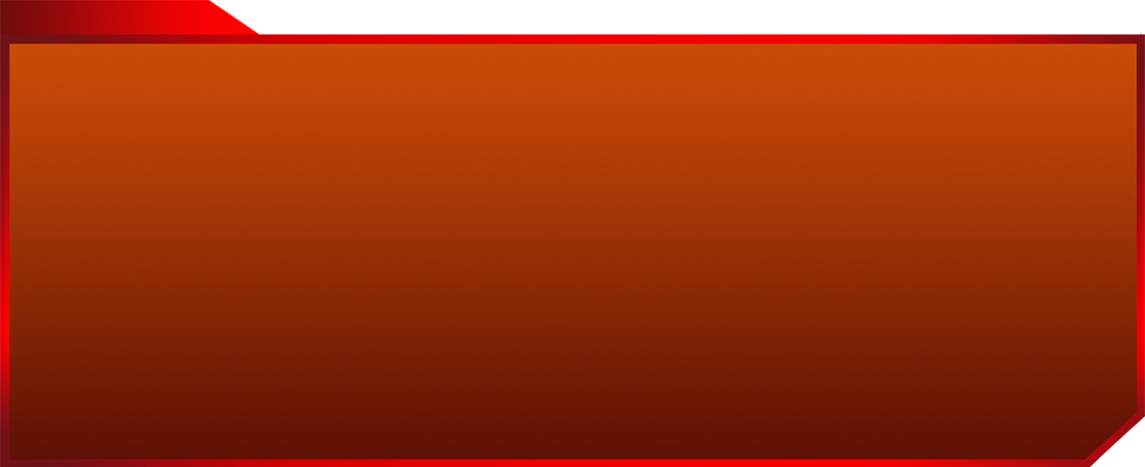 Intuitive operation of system resource management
One-click to load subsystem management interface
View online users
Firmware version and hardware resource usage monitoring
Remote control power on and off
[Speaker Notes: 1. 開關機，效能狀態檢視]
QTS Card Manager - Storage Management
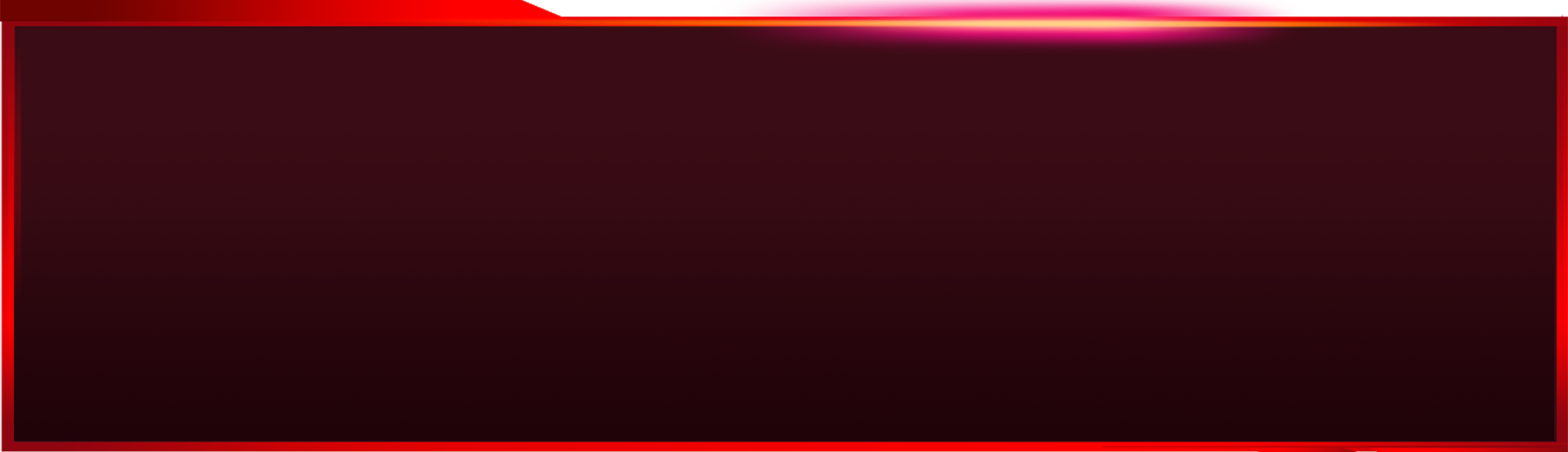 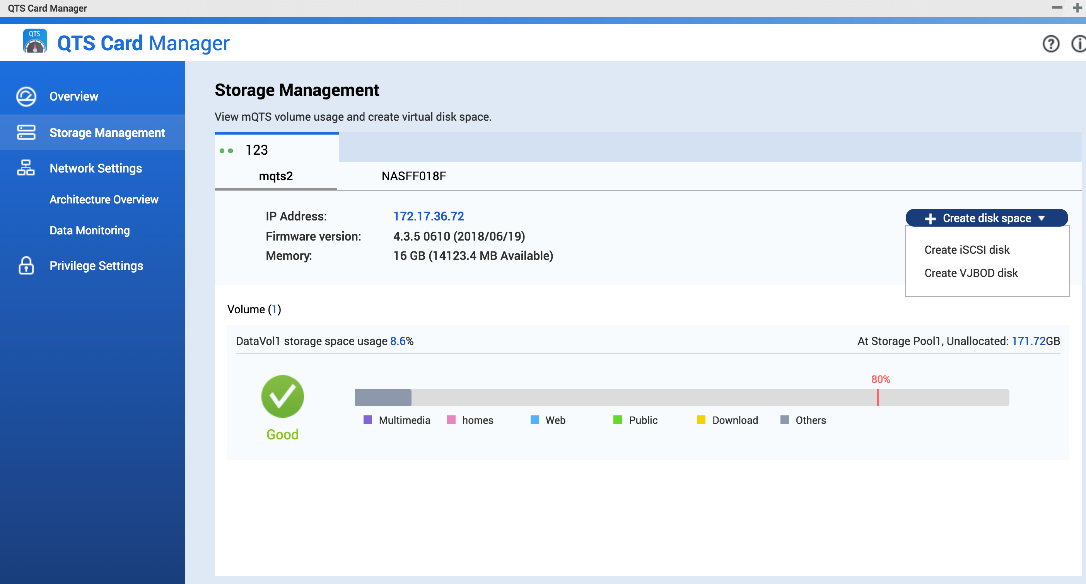 Storage space monitoring and expansion is very simple!
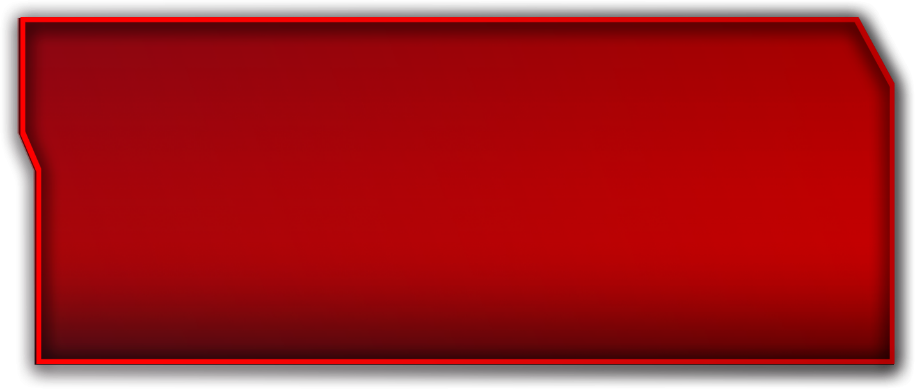 Hard Disk usage monitoring
Help mount (iSCSI VJBOD) host storage space quickly and easily
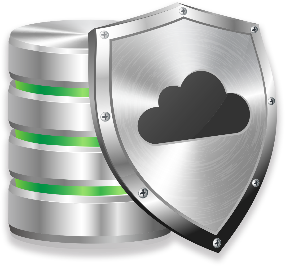 [Speaker Notes: 直接在 host掛載 透過精靈一次設置完整

Accroding to the ..... you only need few clicks, then your new storage area is coming！！！！ It's quite simple for user.]
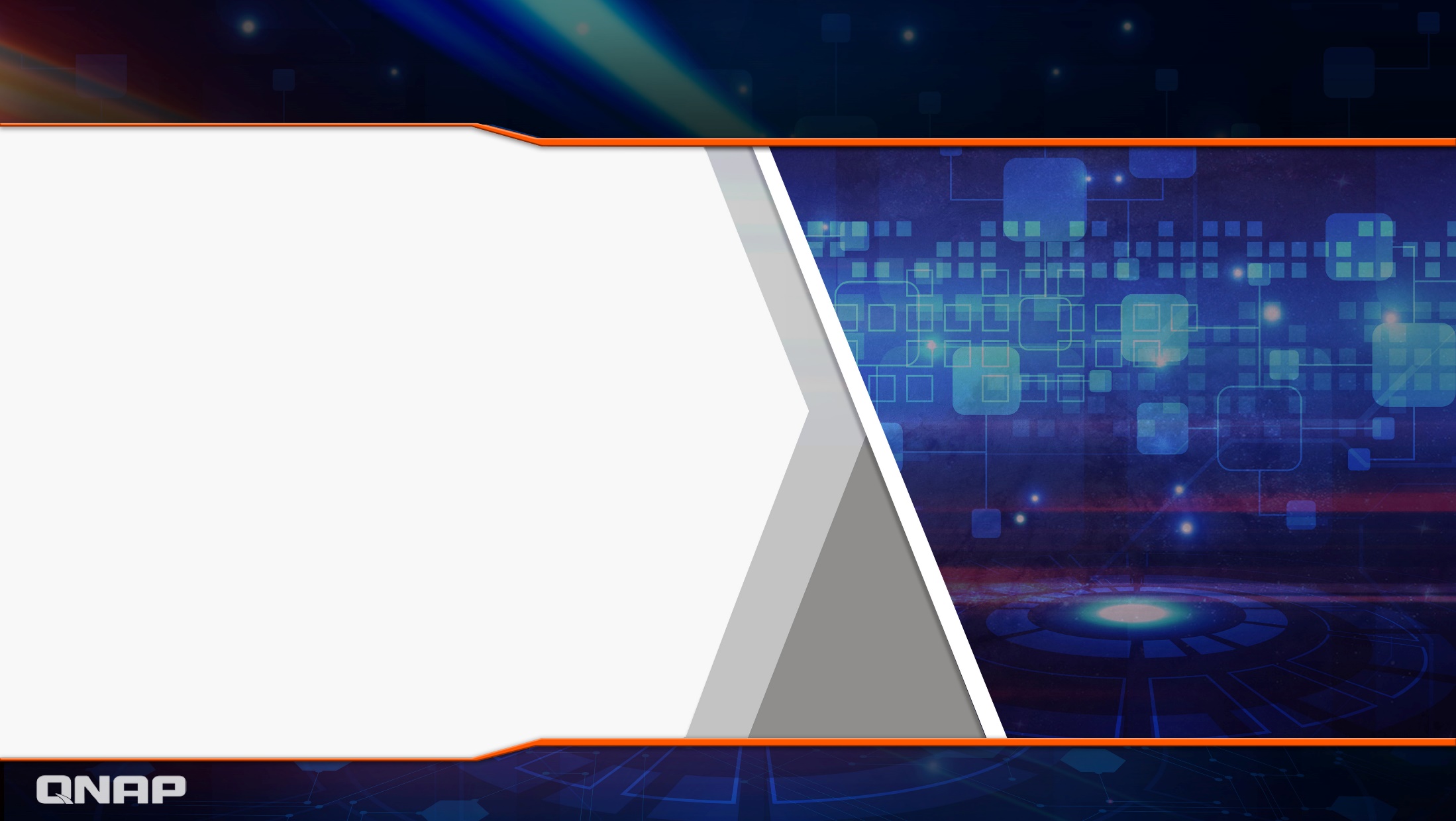 QTS Card Manager - Network Settings
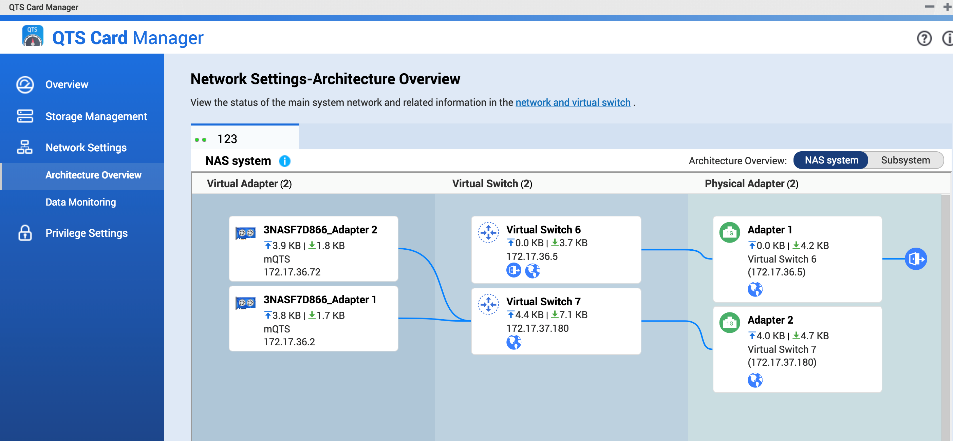 Network topology
Intuitive and clear network topology, for understanding network configuration 
Subsystem network settings for flexible configuration of network environments
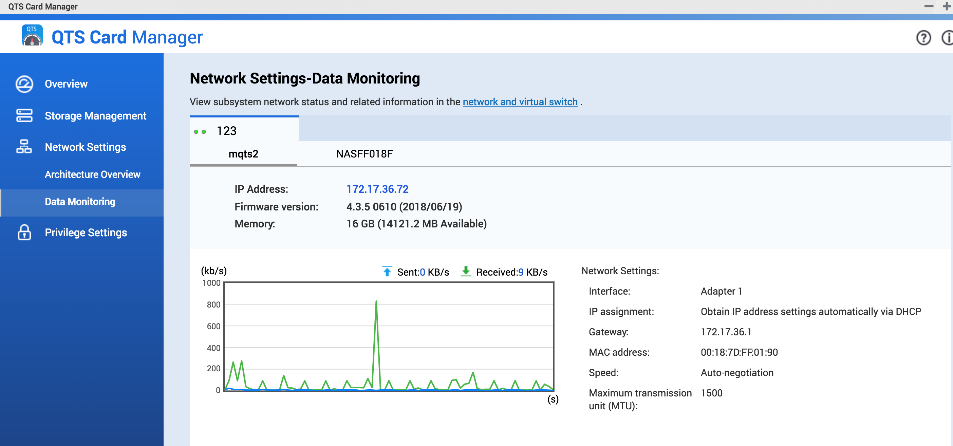 Network traffic monitoring
Clearly monitors all network activity and traffic changes, and review network bandwidth usage
[Speaker Notes: 直接在 host掛載 透過精靈一次設置完整]
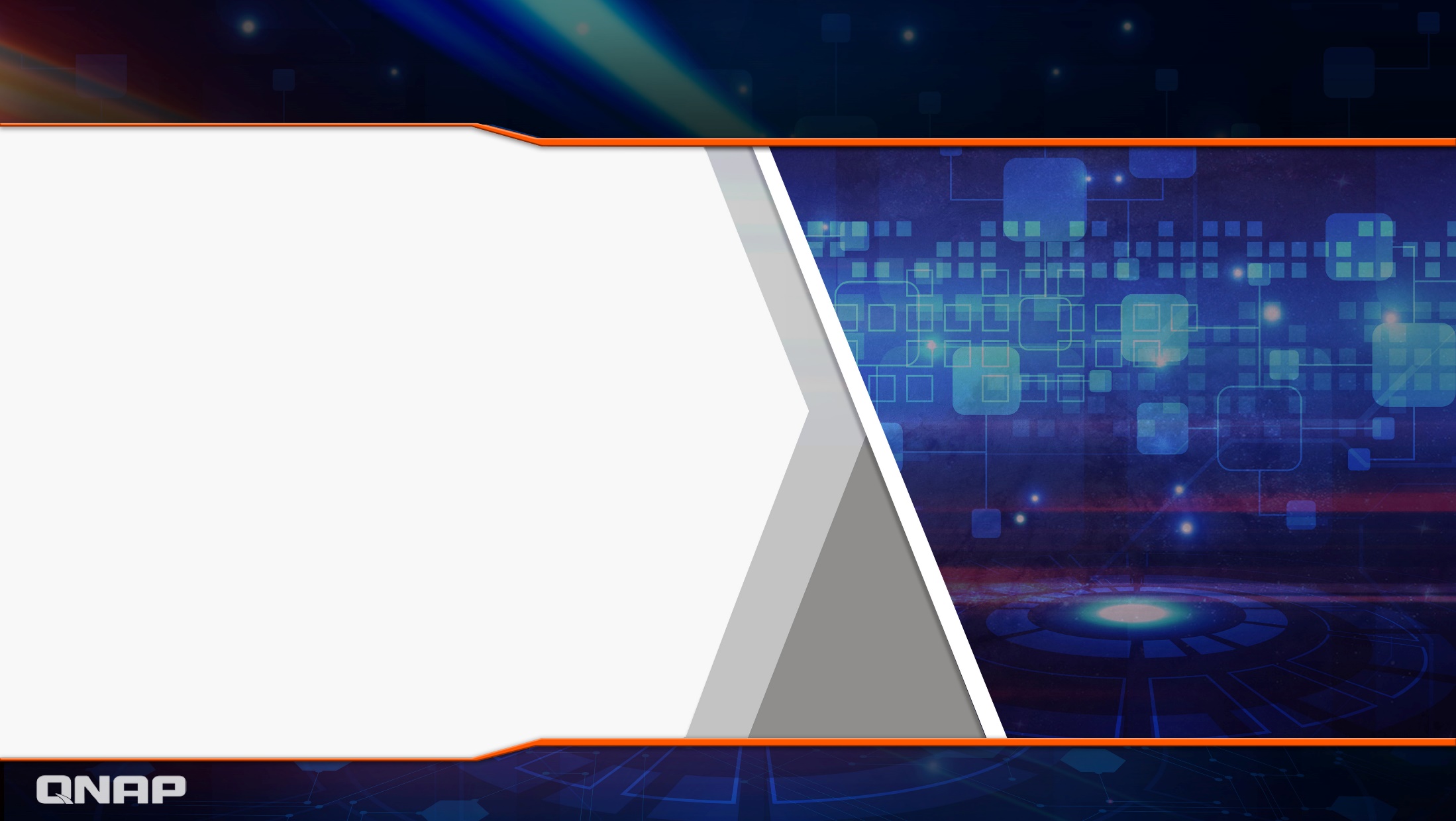 Versatile apps in QNAP App Center
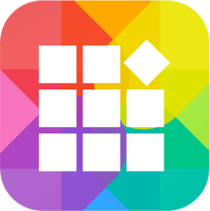 Hundreds of apps to choose from
Importing from third-party app stores
Develop your own application is also possible!
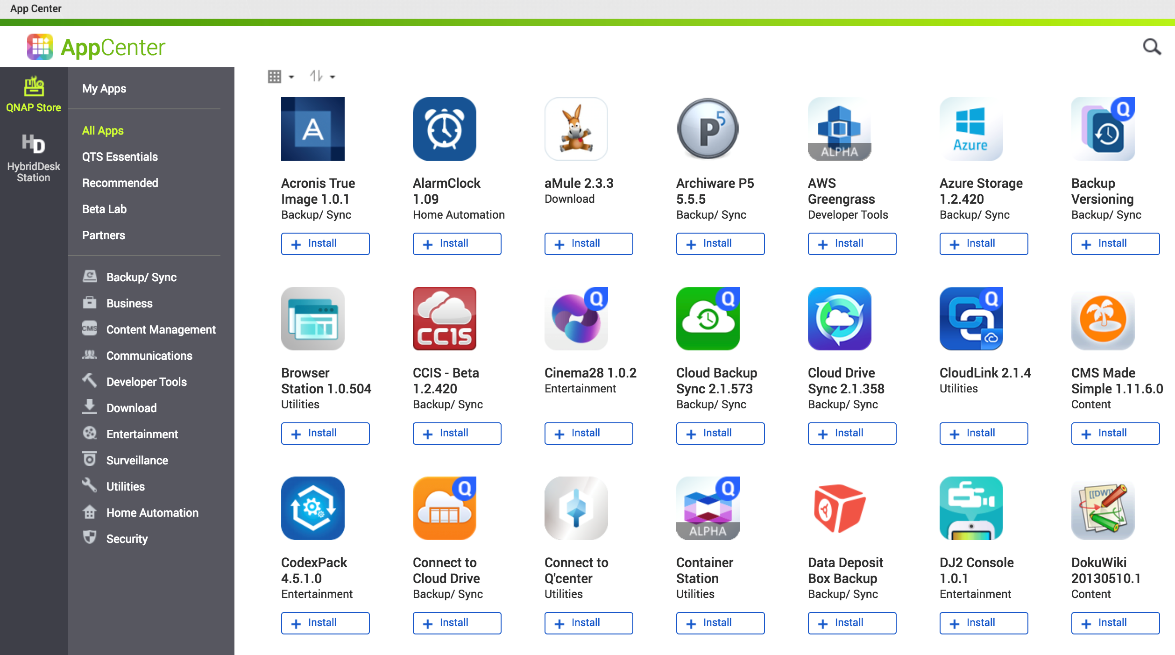 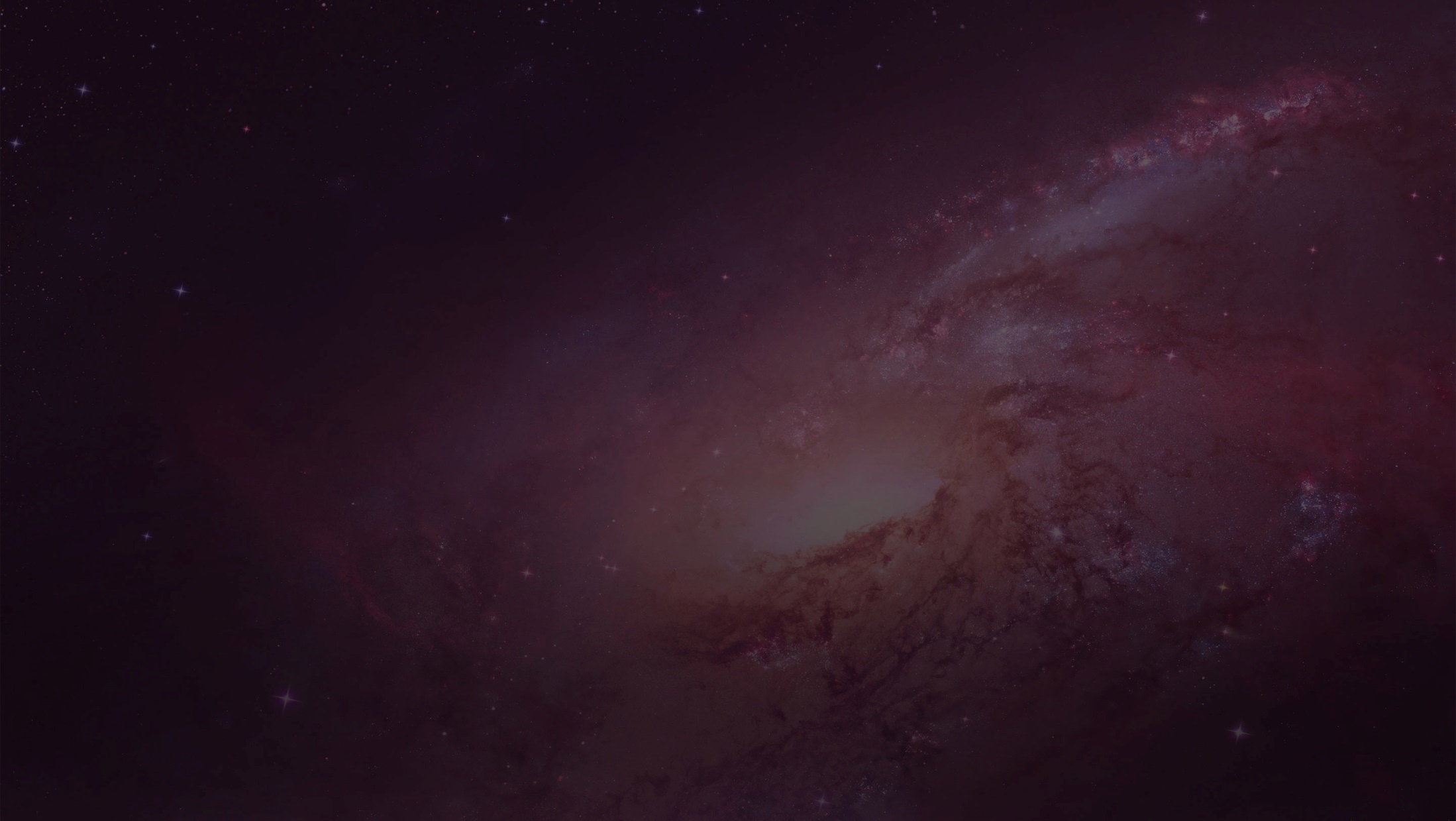 Further expansion: virtualization
Utilize the advantages of independent hardware resources to enable virtualization on miniaturized physical machines!
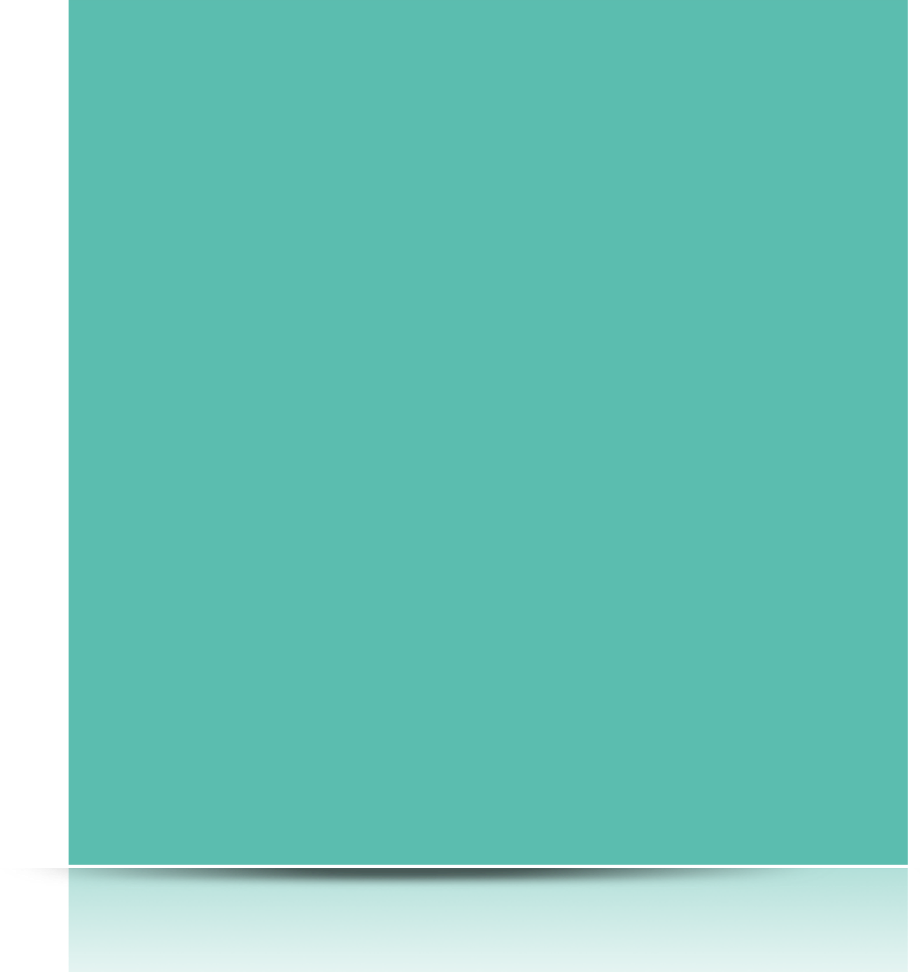 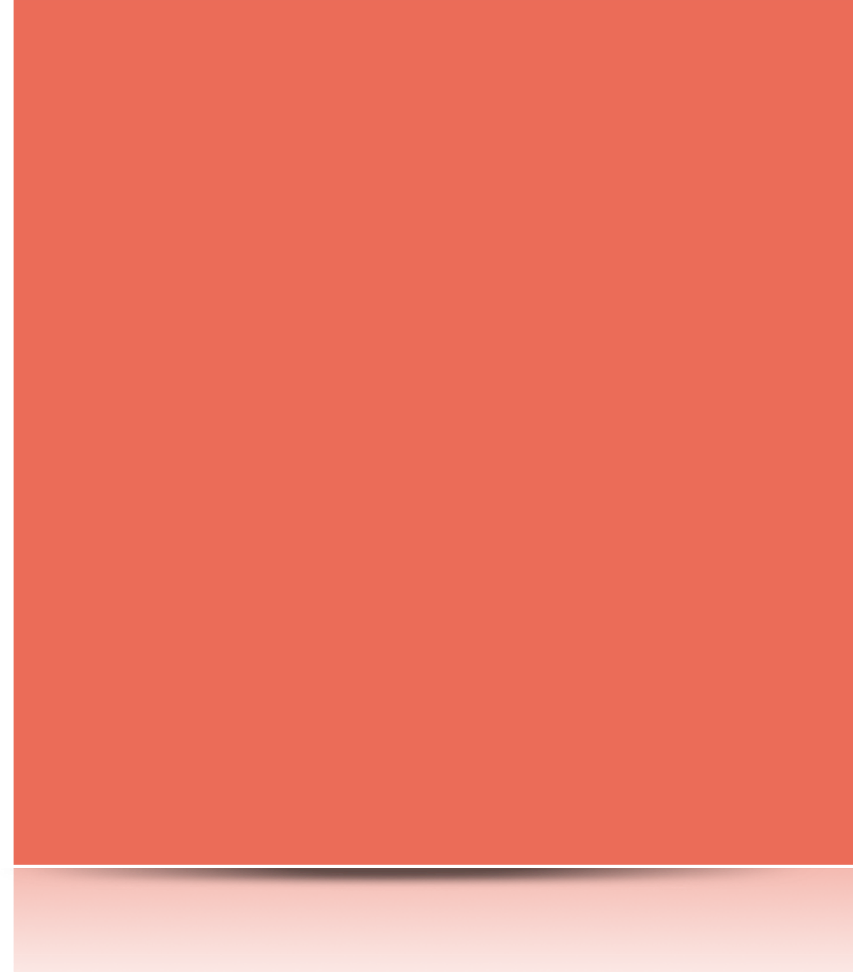 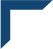 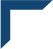 Virtualization Station
Container Station
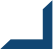 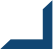 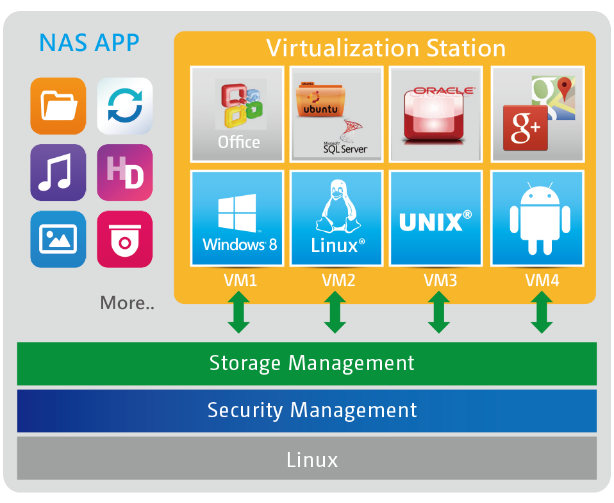 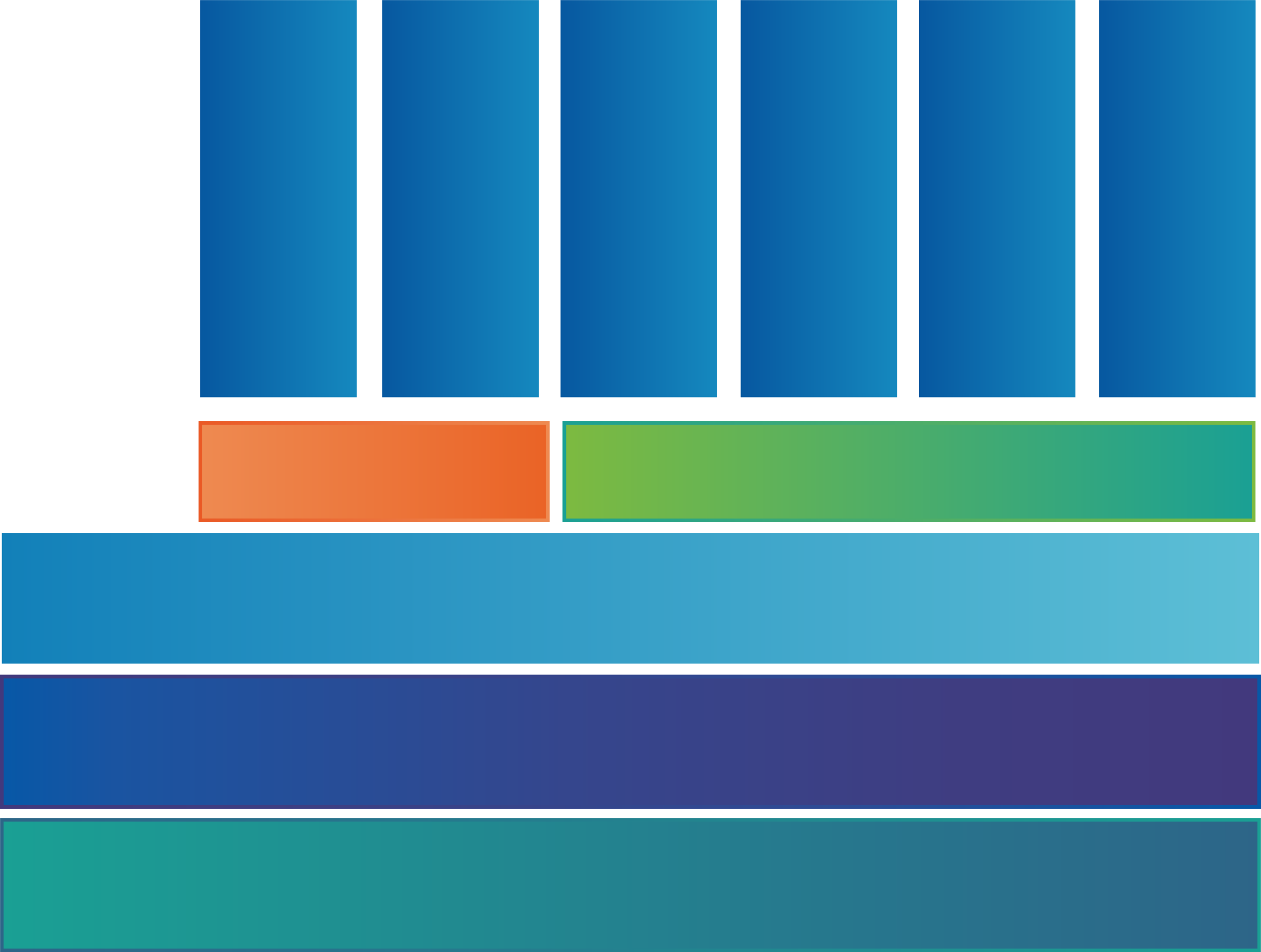 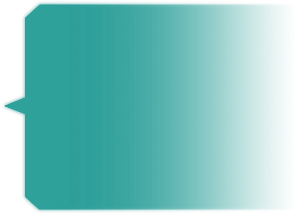 App A
App B
App A’
App B’
App B’
App B’
Container
Bins/Libs
Bins/Libs
Docker Engine
mQTS
Mustang-200
Lightweight Linux®-based OS and app virtualization solution
Supports LXC and Docker® containers
Easy deployment, portable and efficient
Complete OS virtualization solution
Supports Windows®, Linux®, UNIX® and Android™
Secure, isolated computing environment
[Speaker Notes: Provide a service
Meet the needs]
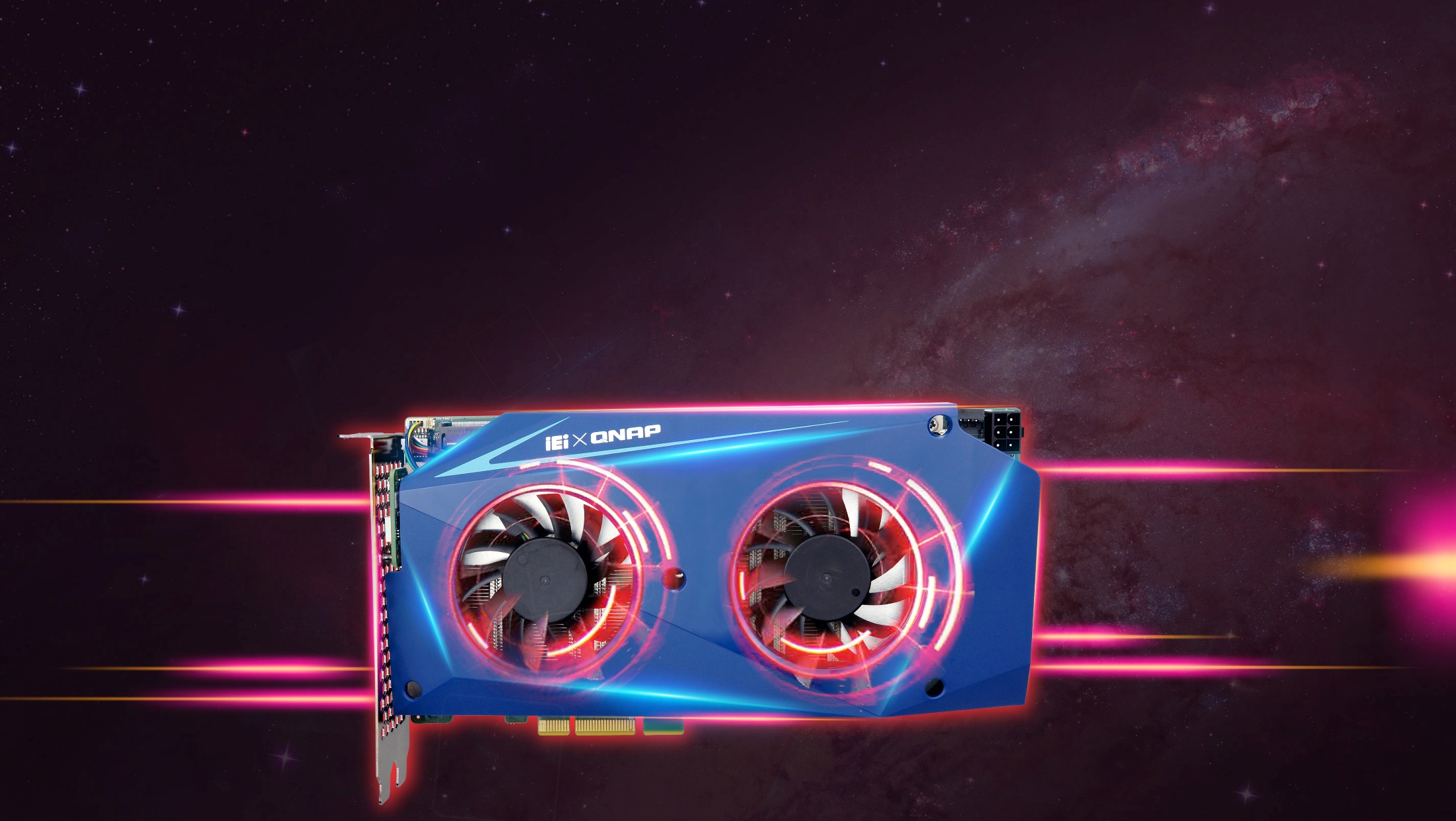 The system is independent and segregated
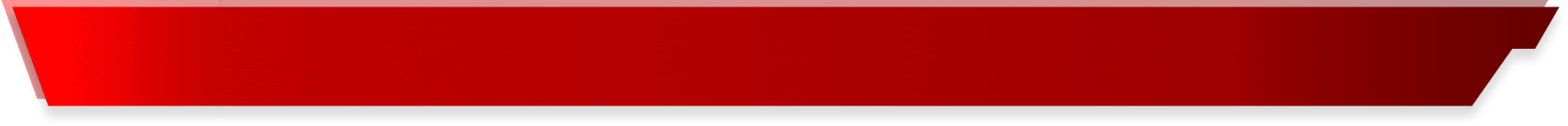 Subsystems and host NAS run independently of each other
Share with different people and the users may have their own QTS system
Responsible for different application services to ensure that applications do not affect each other
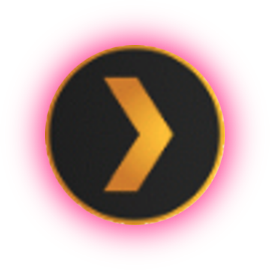 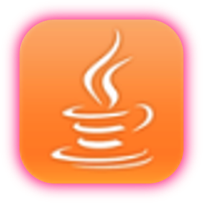 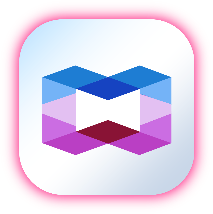 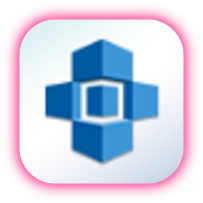 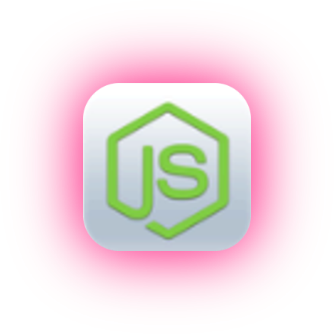 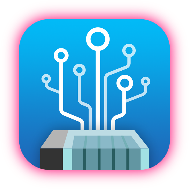 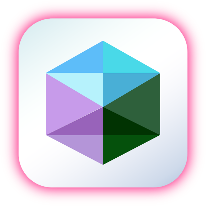 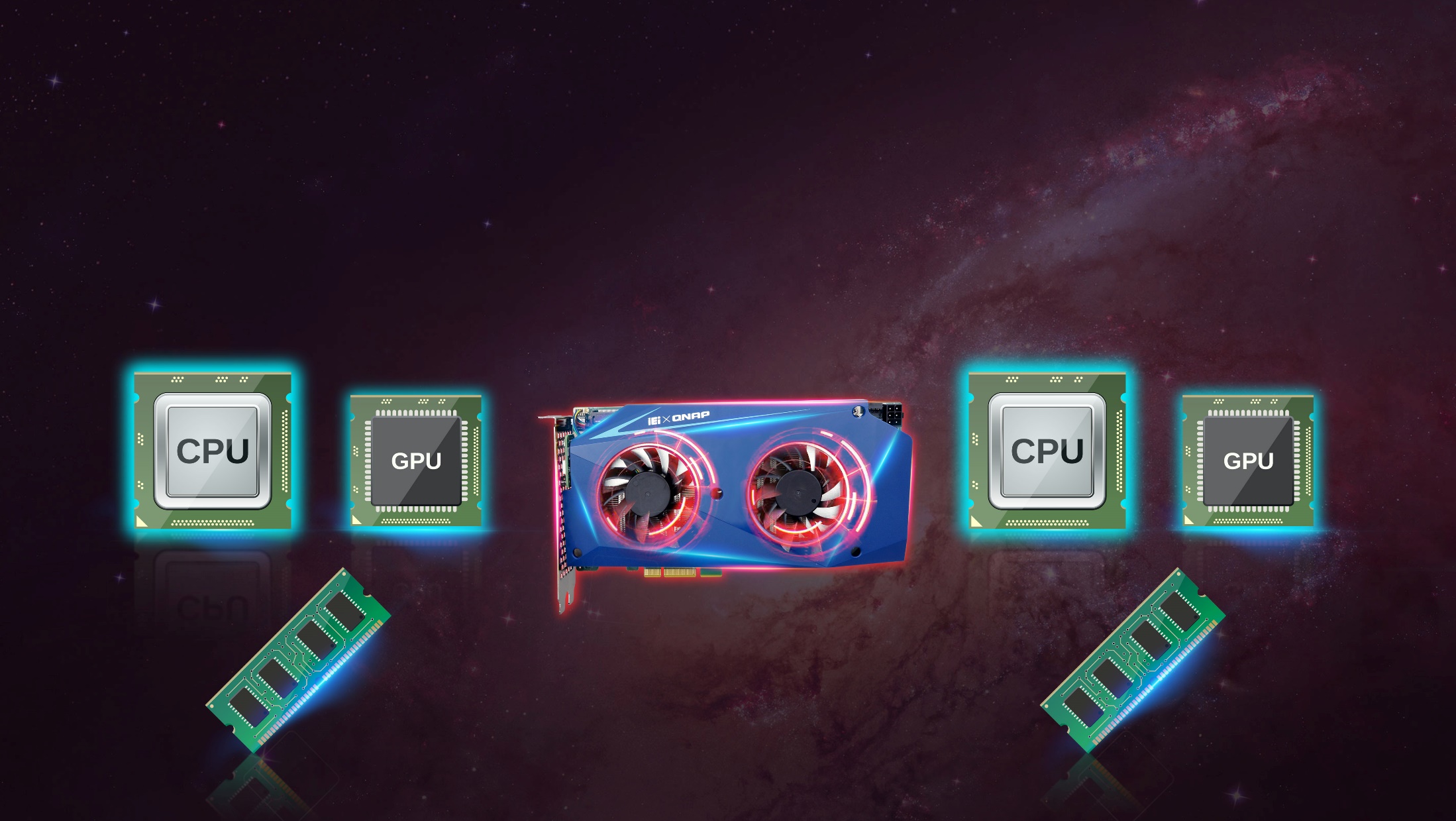 Independent physical hardware resources are more efficient than virtual machines
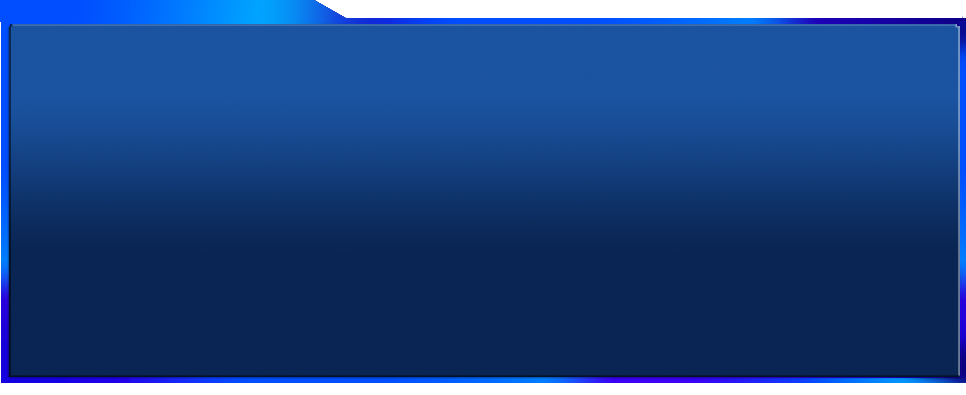 Each mQTS system has its own independent hardware resources, such as processors and memory. No need to share host system resources. Application and performance configuration is more flexible
RAM
RAM
[Speaker Notes: 資源區隔在此處 與上述虛擬機之差異化
 vQTS 77 82 85]
Mustang-200 Data Security
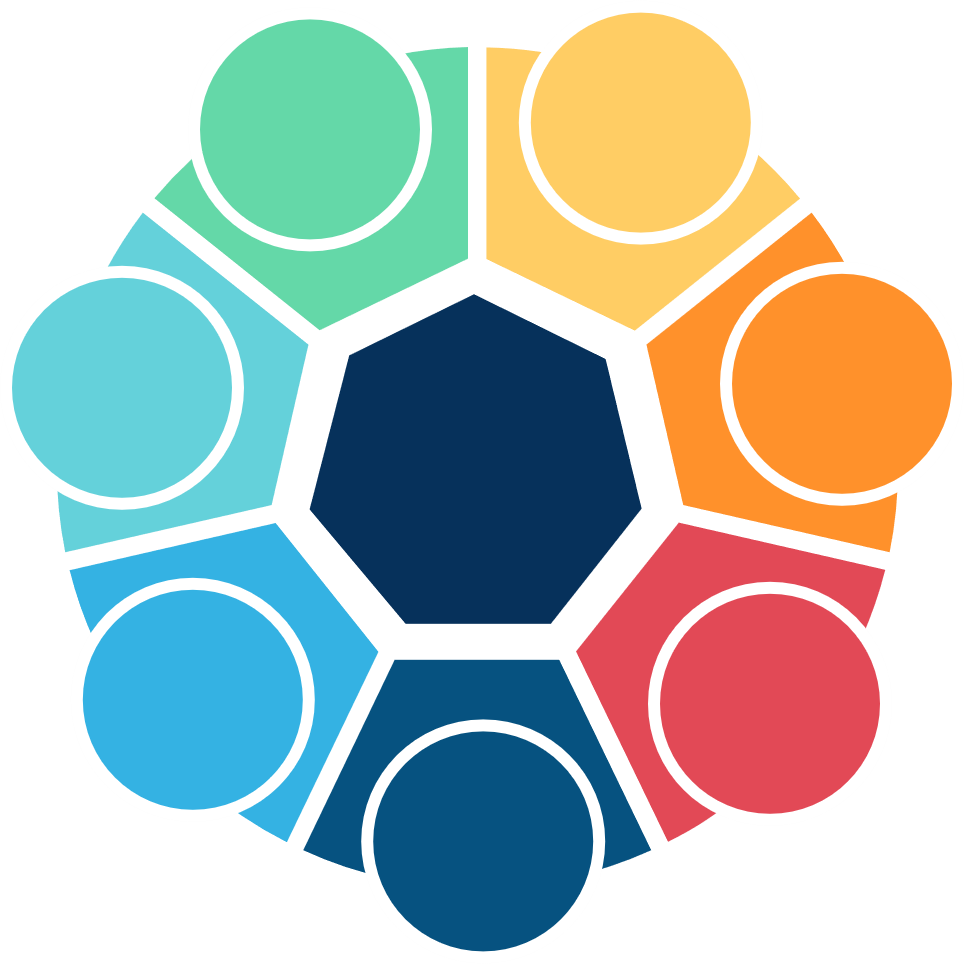 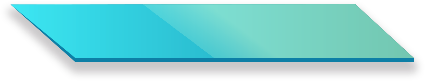 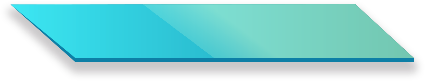 Push Notification
Email Notification
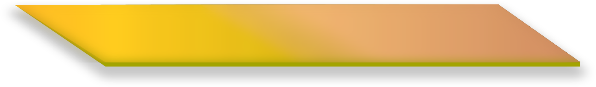 Connection Management
Network 
Environment
System 
Notification
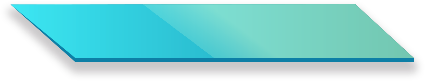 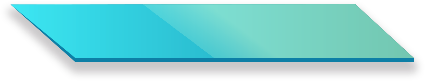 SMS Notification
IM Notification
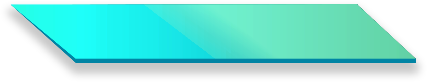 VPN Server
Account 
Security
Connection 
Security
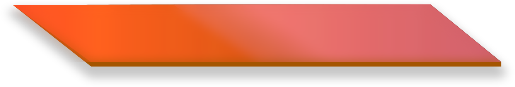 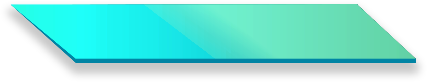 2-step Authentication
VPN Client
Data 
Security
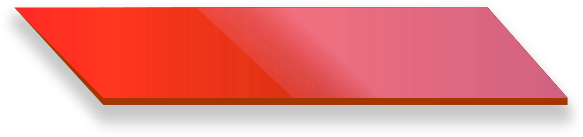 Communication
Encryption
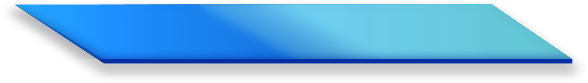 Network Communication Encryption
Anti-
Virus
AntiVirus Protection
Data 
Encryption
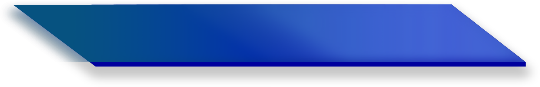 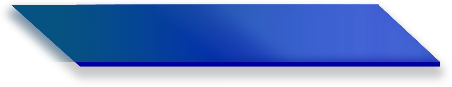 Folder Encryption
hard Drive Encryption
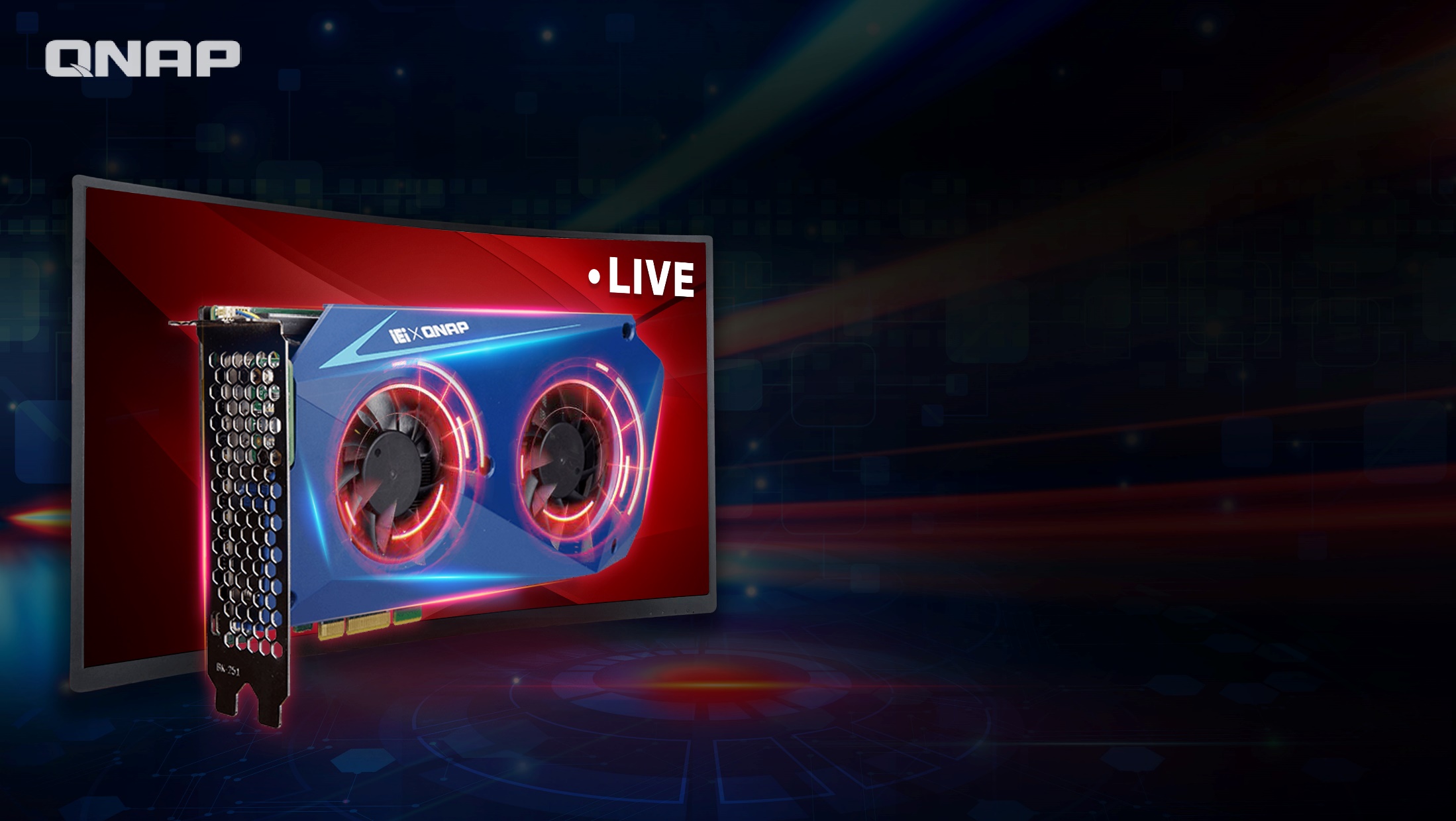 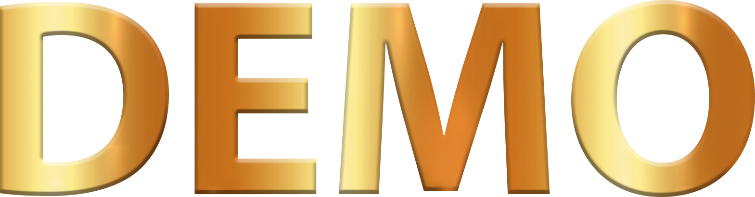 QTS Card Manager
QVR Pro surveillance performance bottlenecks
4K IP camera
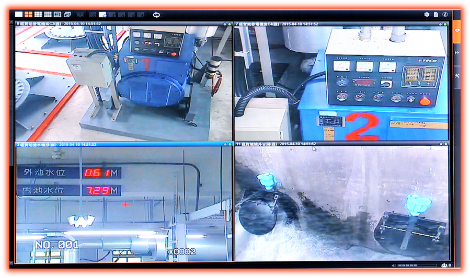 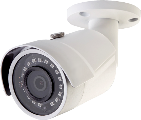 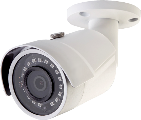 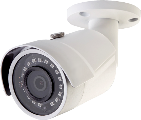 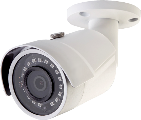 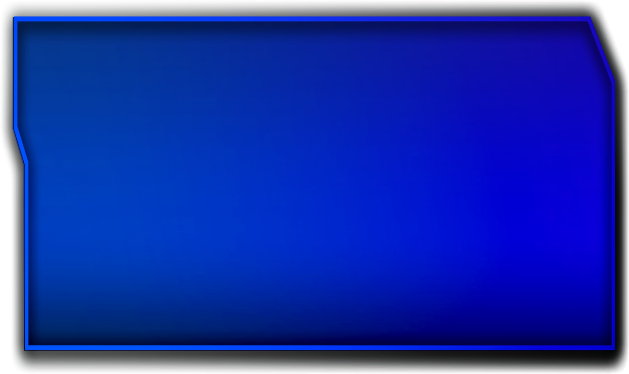 Performance bottlenecks
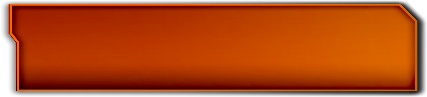 Network switch
4K image decode
4K image resize
Resize, then encode
4K monitor
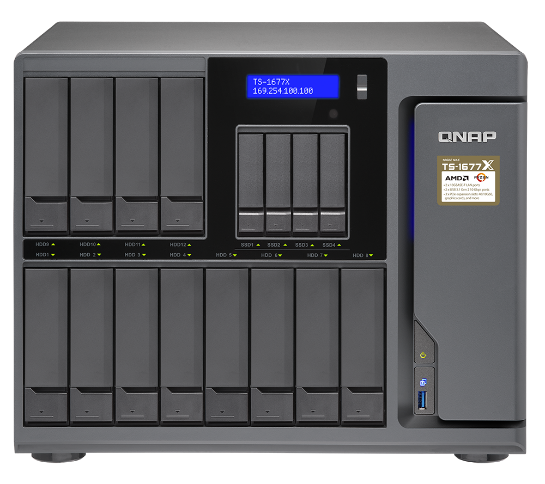 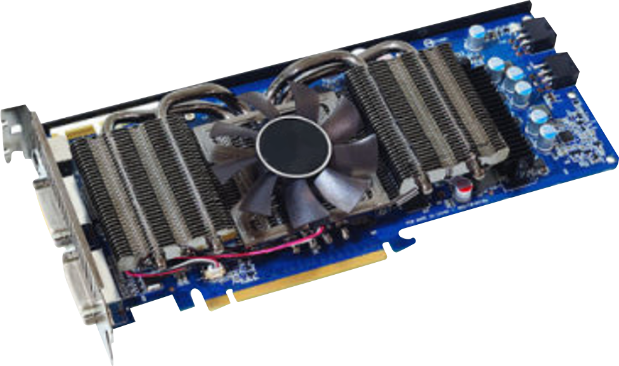 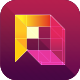 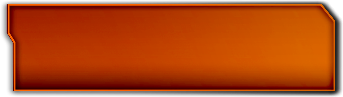 Network switch
PC
QVR Pro
QVR Pro surveillance accelerated
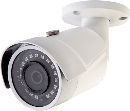 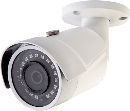 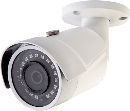 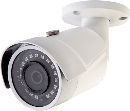 4K IP camera
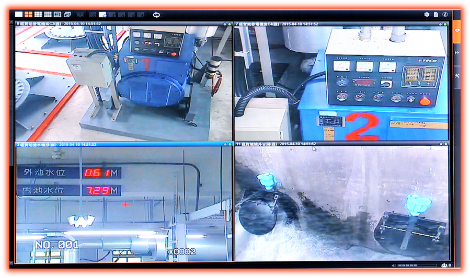 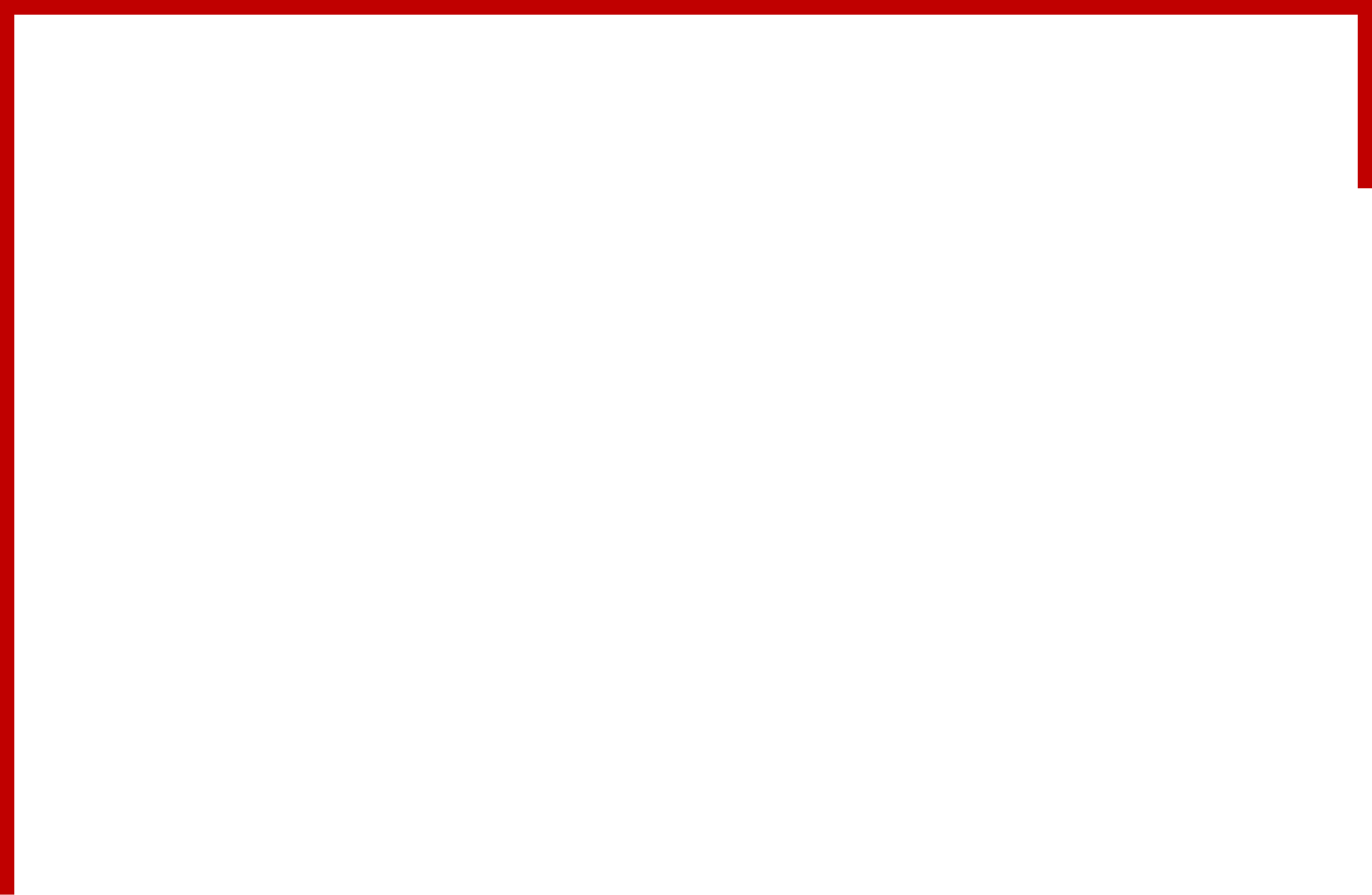 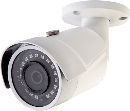 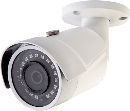 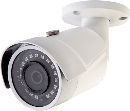 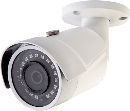 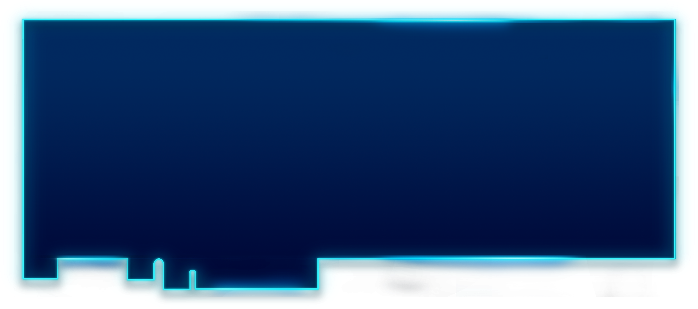 MVT image transcoding
MVT image
transcoding
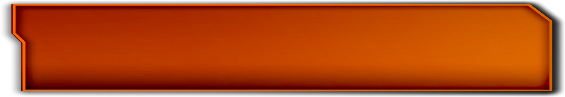 Network switch
4K monitor
PCIe 2.0 x 4
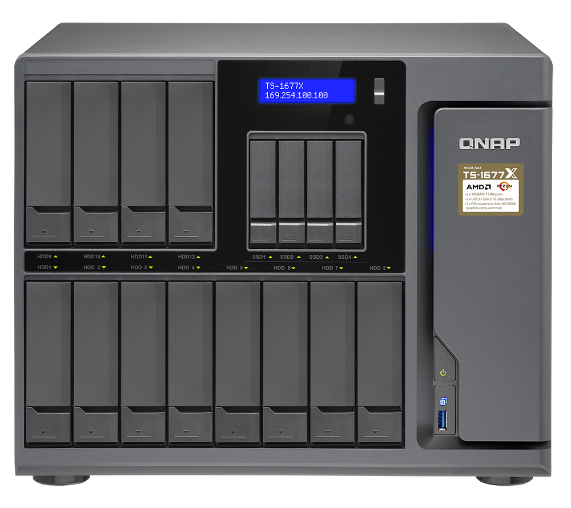 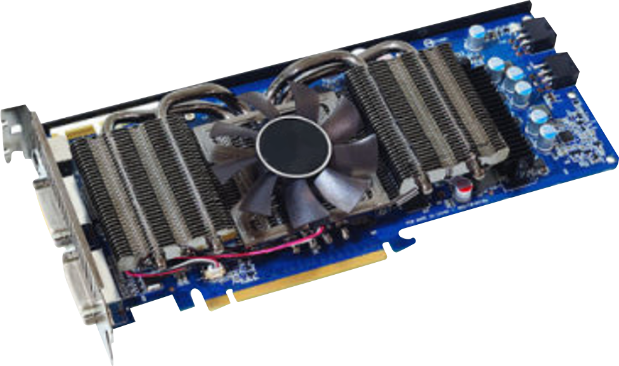 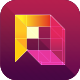 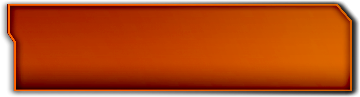 Network switch
PC
QVR Pro
Greatly improves image processing capability
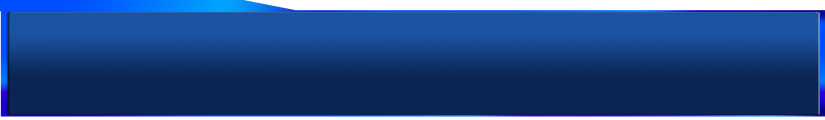 Installation of a Mustang-200 (i7 configuration) can increase the image processing capability of twelve 4K IP cameras
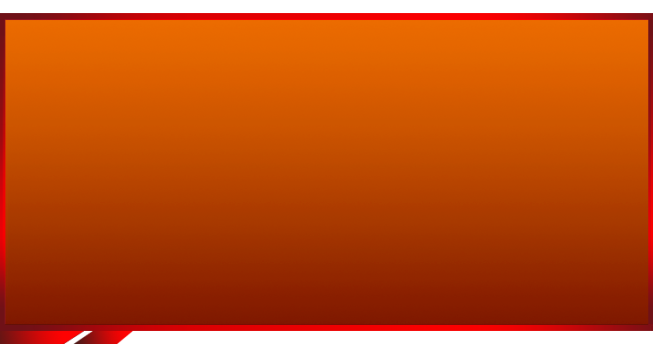 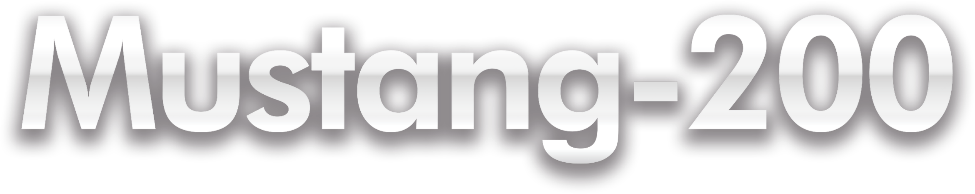 Your best choice!